Why are you here (University – Science program)?
Engineering
Medicine-dentistry
Other
Teaching
Don’t know
Research
Raise your hand if you are in your
4th year
3rdyear
2nd year
1st year
Math - High school: 90%  UBC Y1: 66%
Physic - High school: 88%  UBC Y1: 72%
92%
High school average
Biol 121 midterm
Biol 121 final
50-55%
65-70%
Student population
>90%
45-50%
40
60
80
0
20
100
Grades
Math - High school: 90%  UBC Y1: 66%
Physic - High school: 88%  UBC Y1: 72%
BAD MARKS = temporary set back
92%
High school average
Biol 121 midterm
Biol 121 final
50-55%
NOT failure!
65-70%
Student population
>90%
45-50%
40
60
80
0
20
100
Grades
Don’t lose heart!
Do something about it!
DO NOT THINK THAT YOU ARE NOT SMART ENOUGH!
Alumni, 3rd 4th year students & Profs
- Academics: Studying and Learning Styles
- Take ownership of your life and find a balance
- Social & Extracurricular
FUN!
EXPLORE!
ENJOY!
University is different than high school!
Lots of THINGS TO DO: CONCEPTS to understand ; CONTENT to memorize; Assignments, Midterms, Finals, Essays, Papers, Reports
MANY SOURCES of info: Online notes, Textbooks, Own class notes, Papers to read, Exercises; Lectures, Labs, Tutorials,  …
Parents & teachers are not here to look out for you anymore!
Your organizational skills … not great!
Strategy for studying: inappropriate, rigid! 
 Time management: poor
All the cramming that was successful in the past won’t cut it at UBC!
Don’t  wait until the last minute  to start  your work
ADVICE #1
Look at the big picture!
Advice #1: Big picture
First & second years -> what’s the point of the stuff I am learning in my courses?
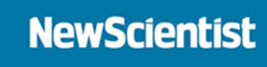 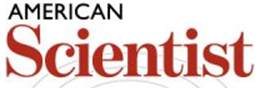 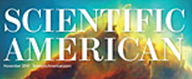 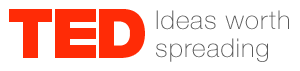 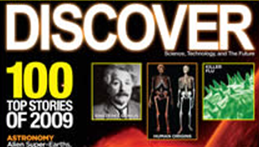 Advice #1: Big picture (cont’)
If you cannot see the BIG picture in your first & second years, trust your teachers!
You will figure it  out in your 4th year.
Advice #1: Big picture (cont’)
BIOL 454
Dive response 
in the 
Weddell Seal
Advice #1: Big picture (cont’)
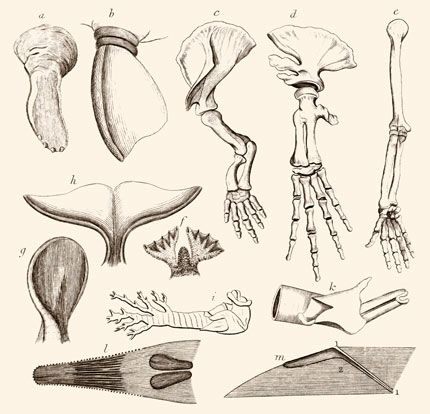 BIOL 204
Anatomy
Advice #1: Big picture (cont’)
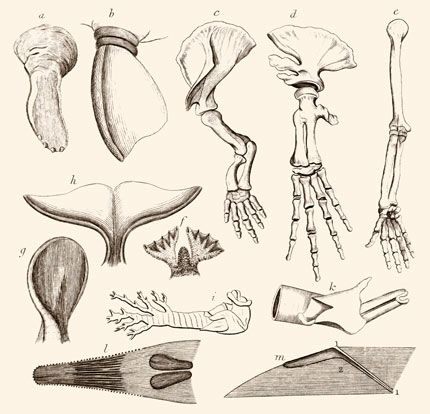 BIOL 204
Advice #1: Big picture (cont’)
BIOL 201
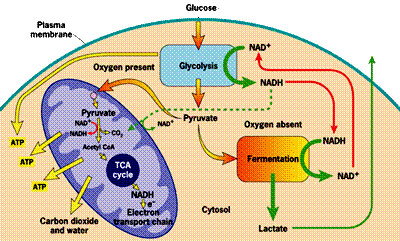 Cellular Biology
Advice #1: Big picture (cont’)
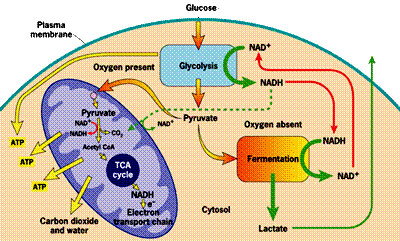 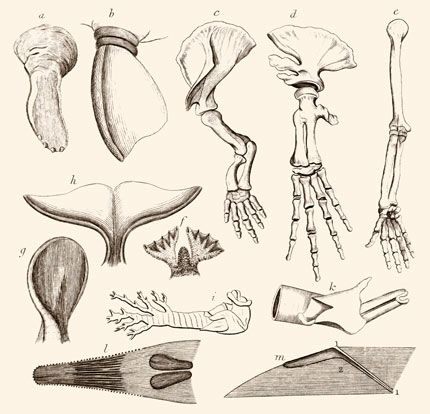 BIOL 204
BIOL 201
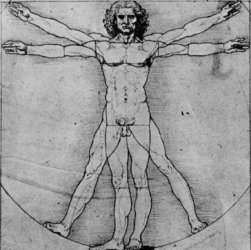 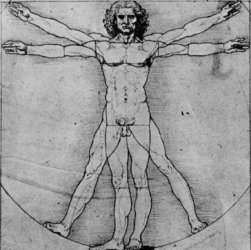 Advice #1: Big picture (cont’)
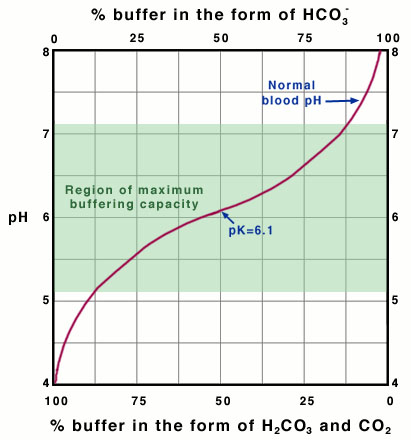 CHEM 205
Physical Chemistry
Advice #1: Big picture (cont’)
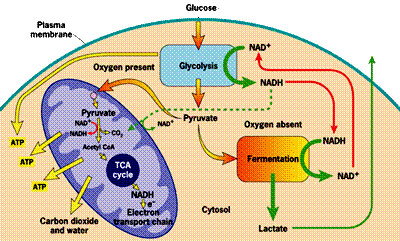 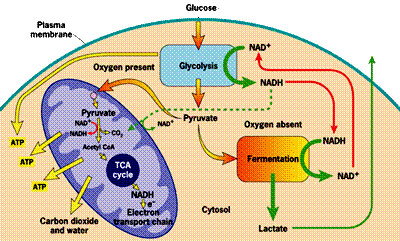 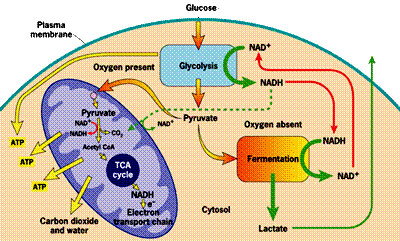 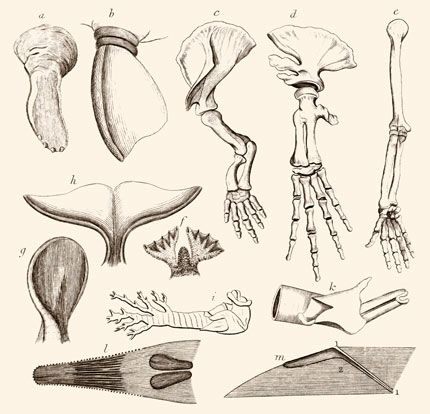 BIOL 204
BIOL 204
BIOL 201
BIOL 201
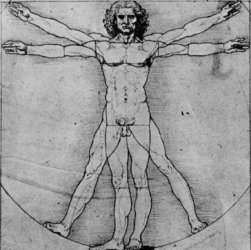 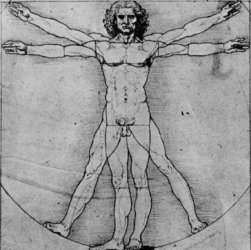 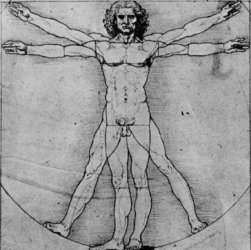 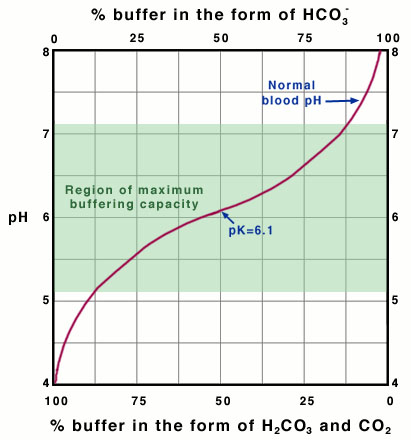 CHEM 205
Advice #1: Big picture (cont’)
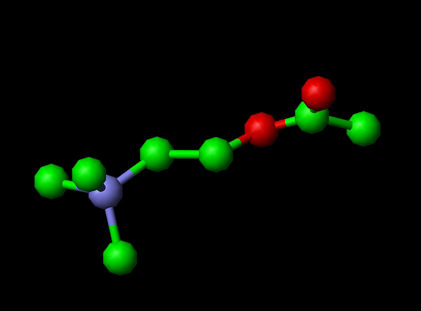 CHEM 233
Organic Chemistry
Advice #1: Big picture (cont’)
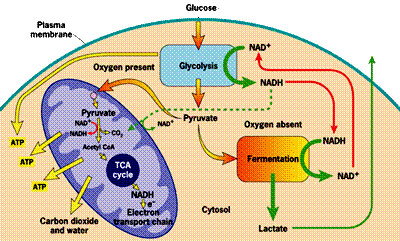 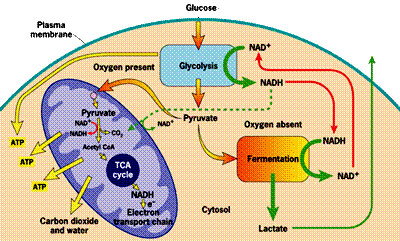 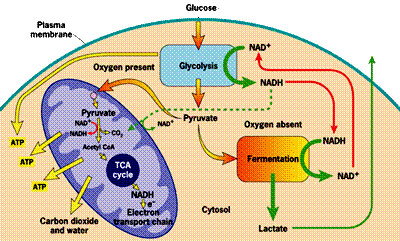 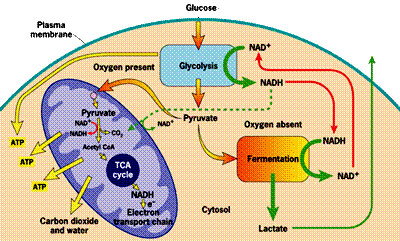 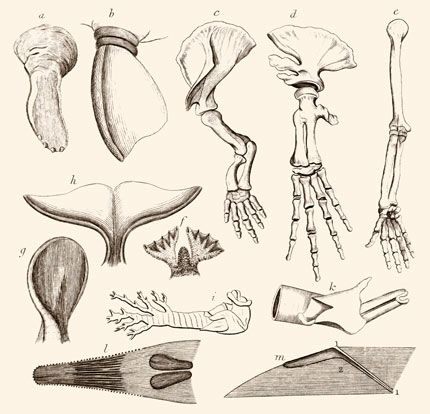 BIOL 204
BIOL 204
BIOL 201
BIOL 201
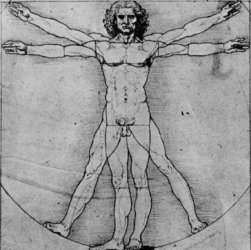 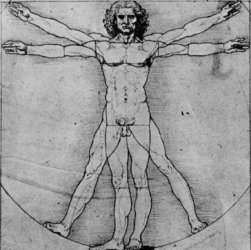 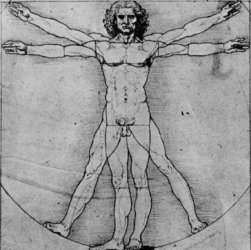 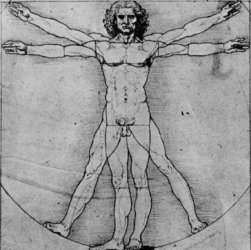 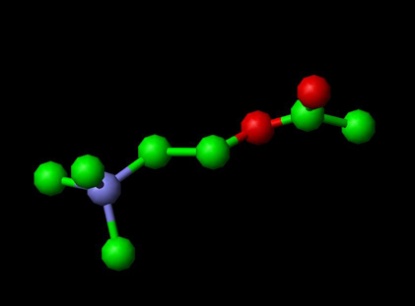 BIOL 334
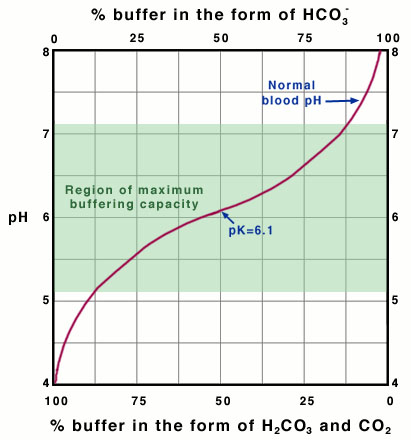 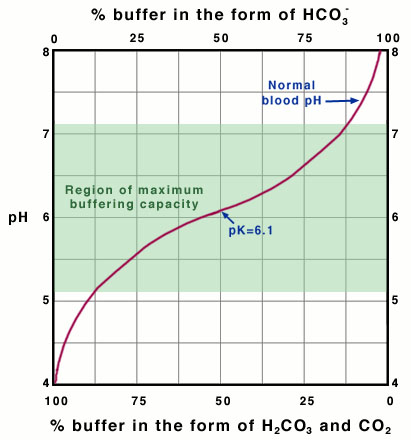 CHEM 205
Advice #1: Big picture (cont’)
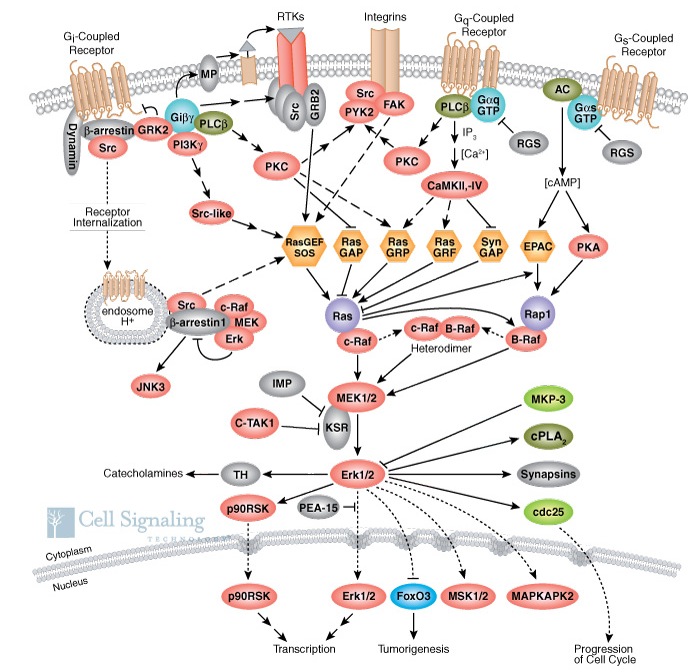 BIOC 302
Biochemistry
Advice #1: Big picture (cont’)
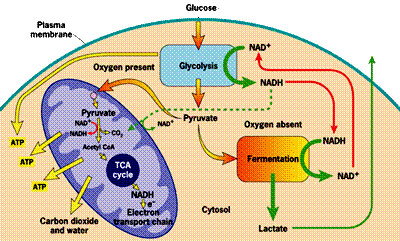 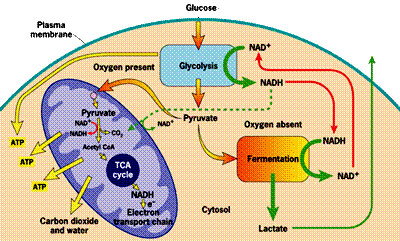 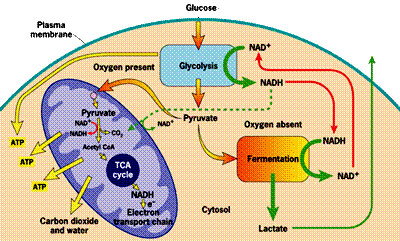 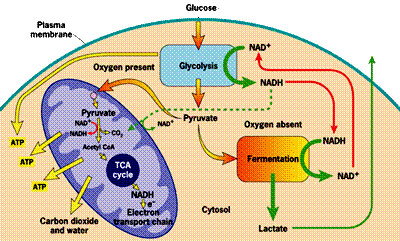 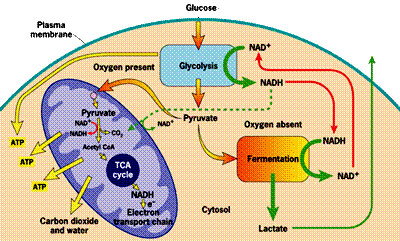 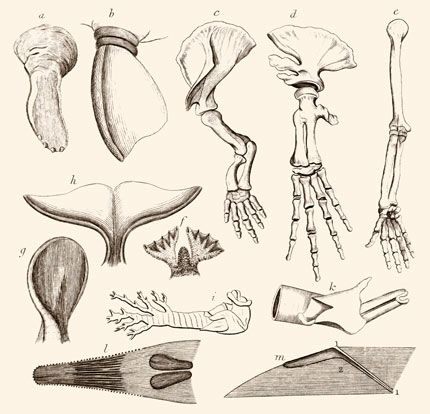 BIOL 204
BIOL 204
BIOL 201
BIOL 201
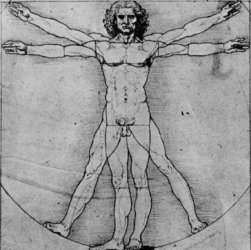 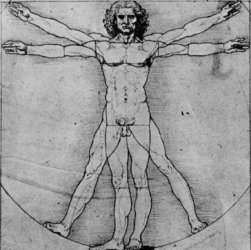 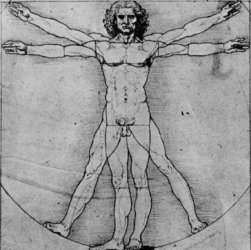 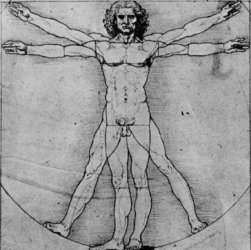 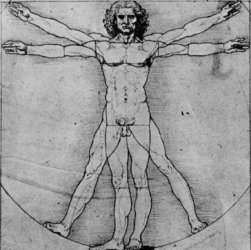 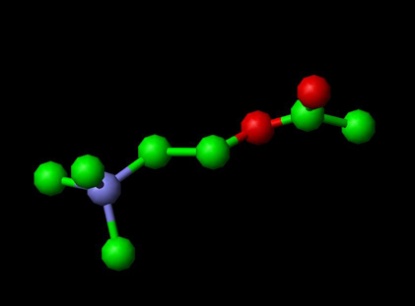 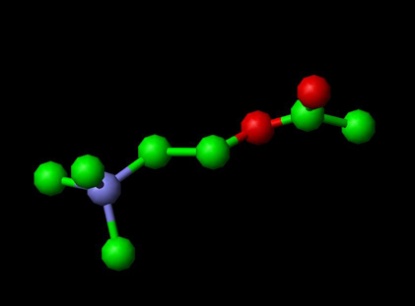 BIOL 334
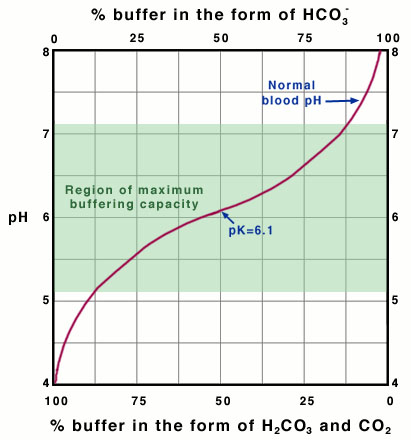 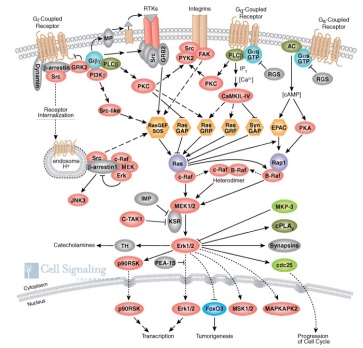 BIOC 302
CHEM 205
Advice #1: Big picture (cont’)
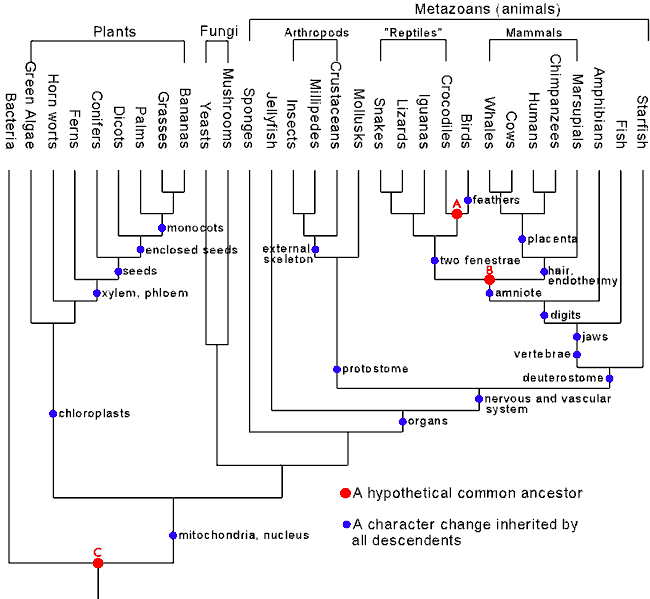 BIOL 321
Evolutionary Biology
Advice #1: Big picture (cont’)
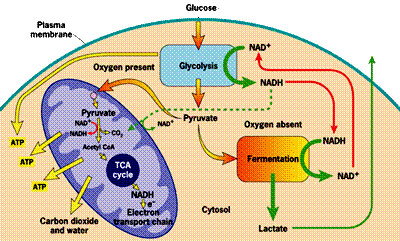 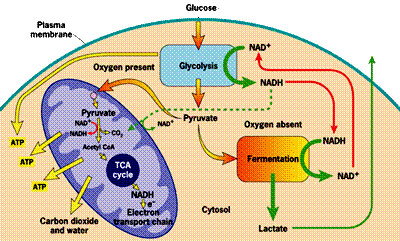 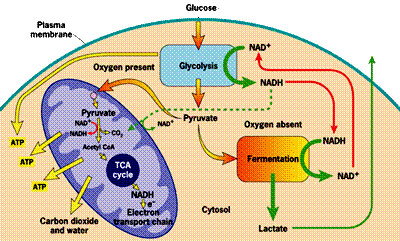 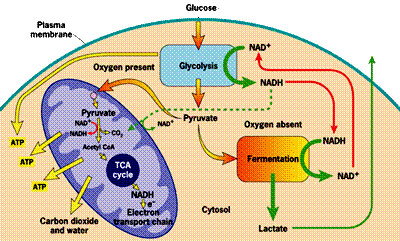 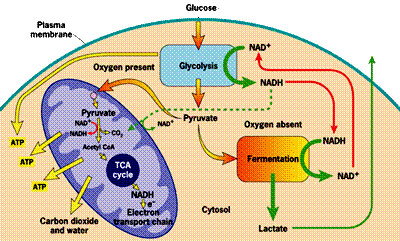 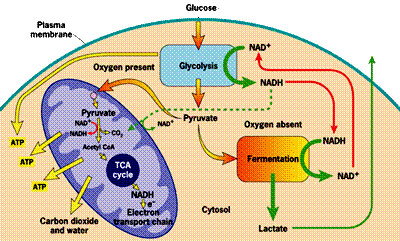 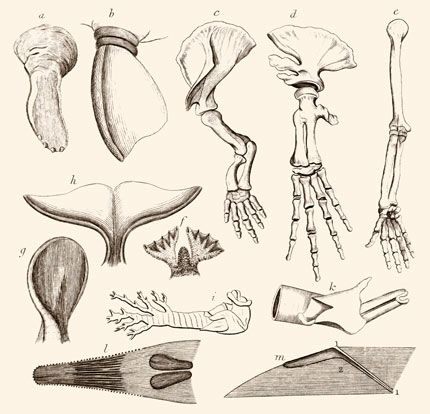 BIOL 204
BIOL 204
BIOL 201
BIOL 201
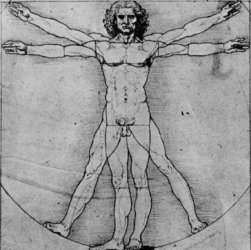 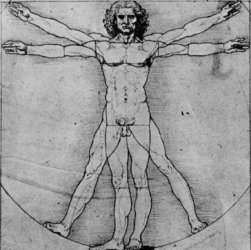 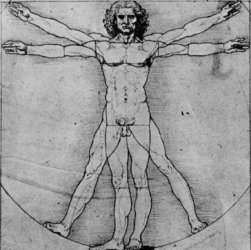 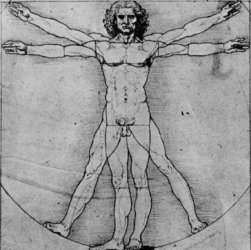 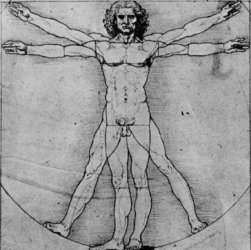 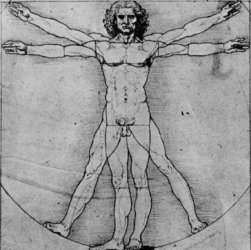 BIOL 321
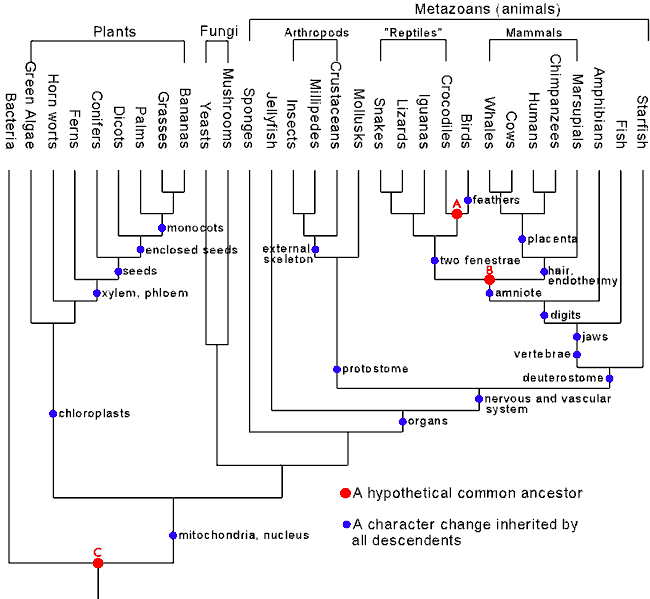 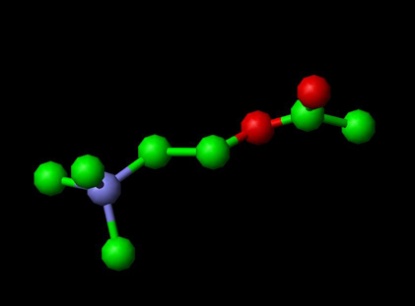 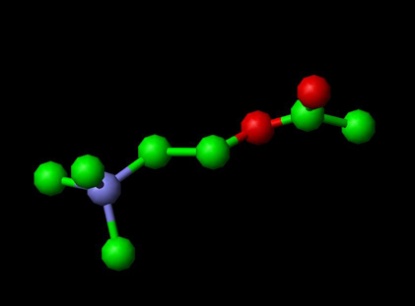 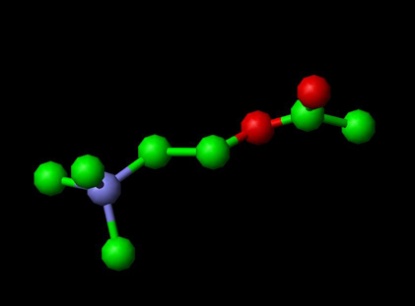 BIOL 334
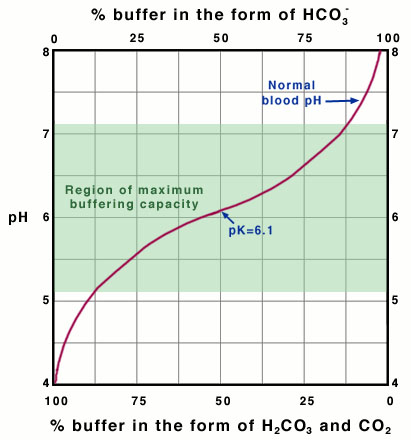 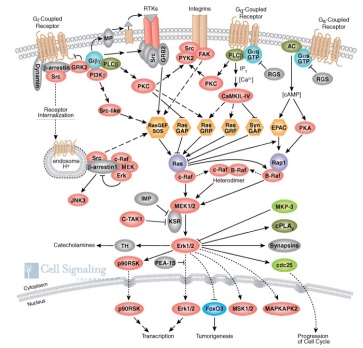 BIOC 302
CHEM 205
Advice #1: Big picture (cont’)
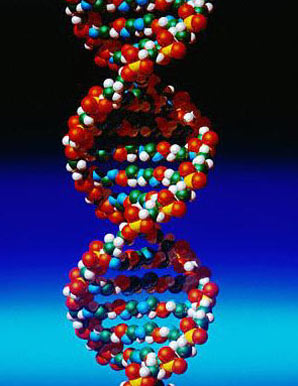 BIOL 334
Genetics
Advice #1: Big picture (cont’)
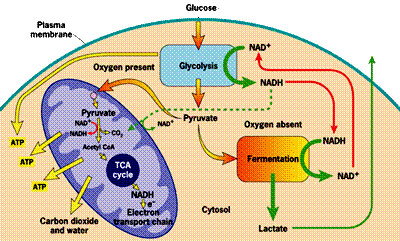 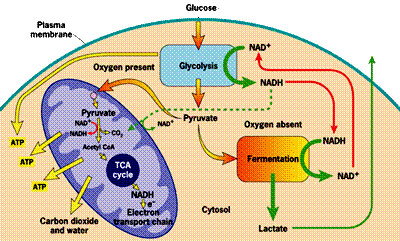 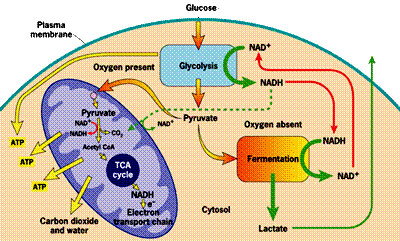 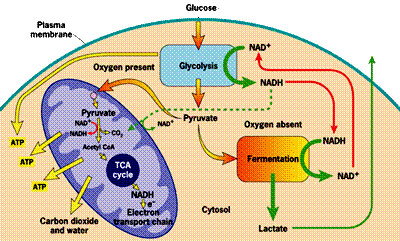 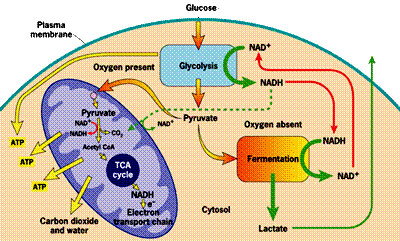 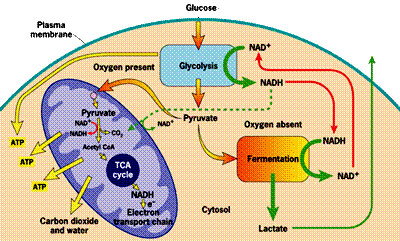 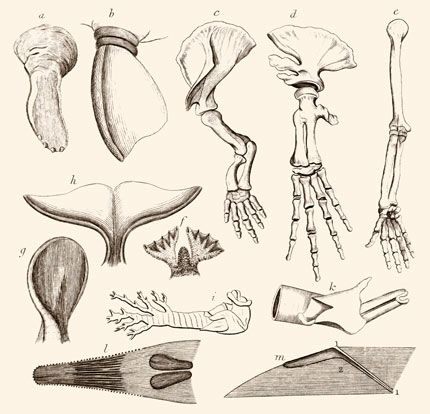 BIOL 204
BIOL 204
BIOL 201
BIOL 201
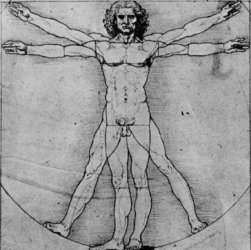 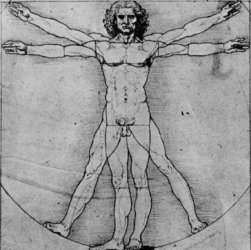 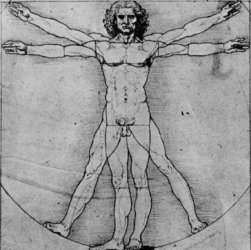 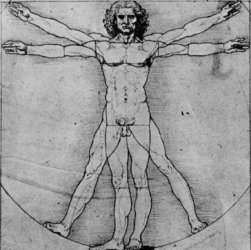 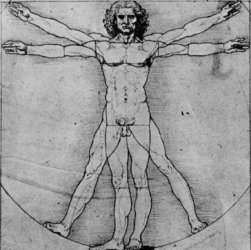 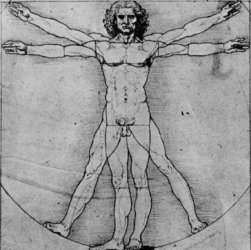 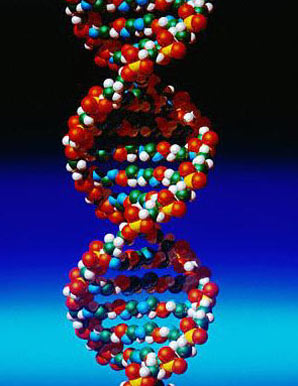 BIOL 334
BIOL 321
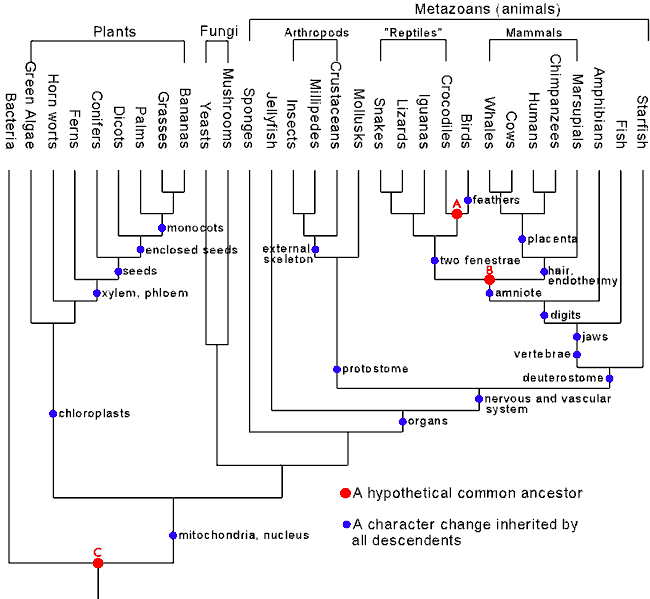 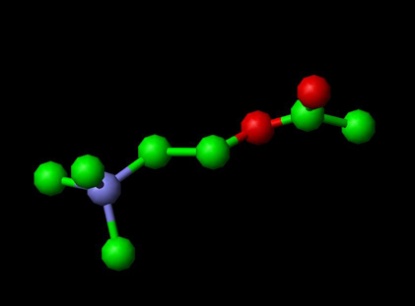 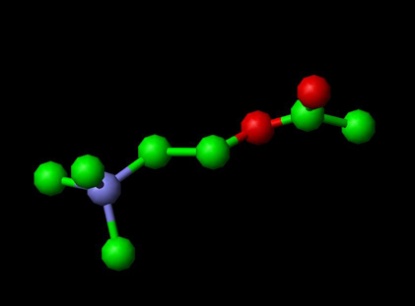 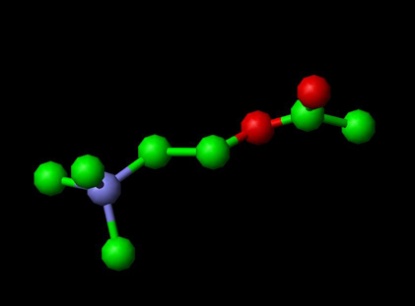 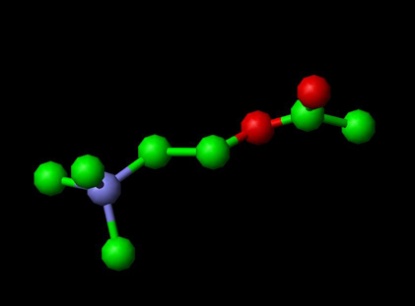 BIOL 334
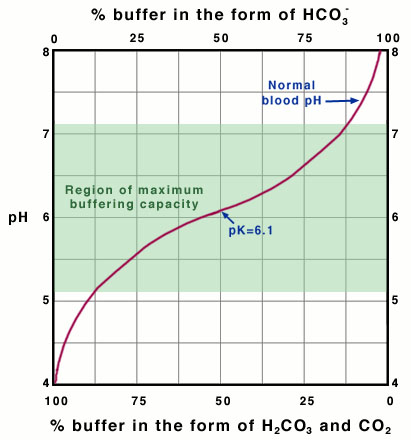 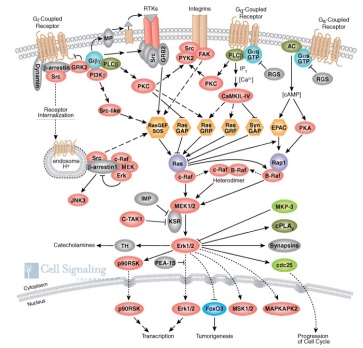 BIOC 302
CHEM 205
Advice #1: Big picture (cont’)
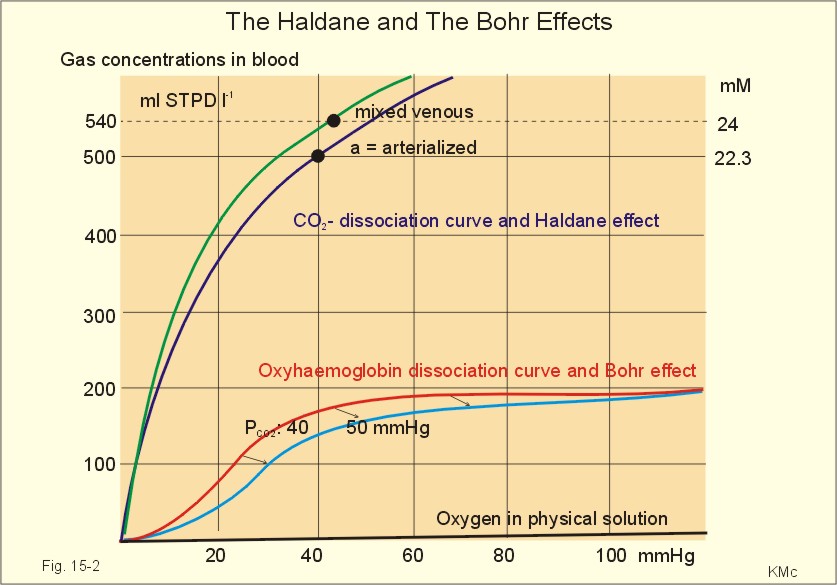 BIOL 364
Comparative Physiology
Advice #1: Big picture (cont’)
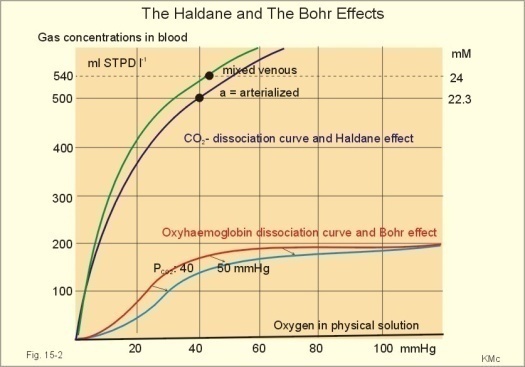 BIOL 364
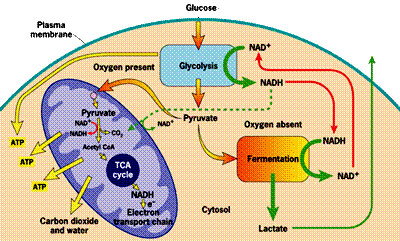 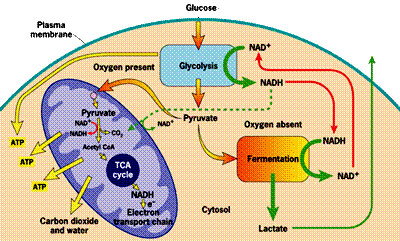 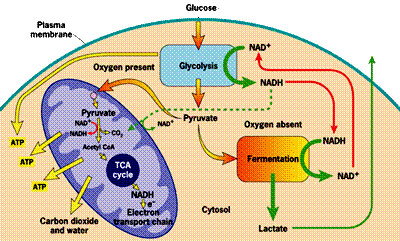 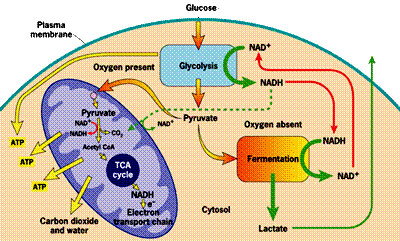 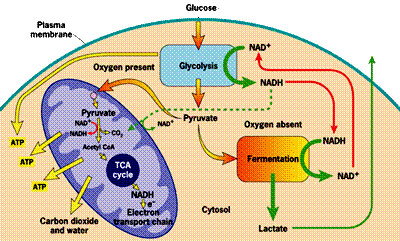 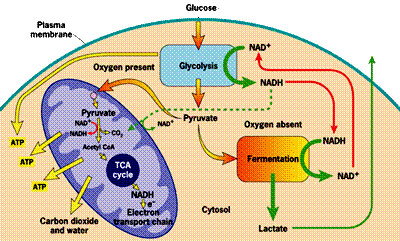 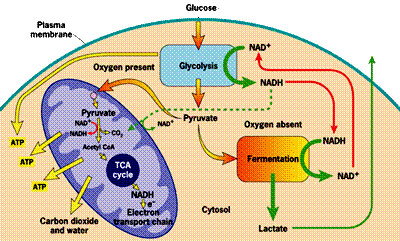 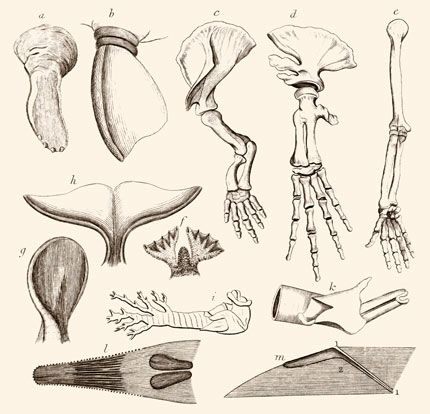 BIOL 204
BIOL 204
BIOL 201
BIOL 201
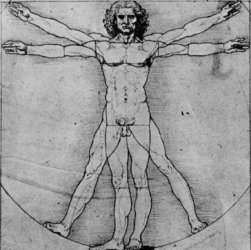 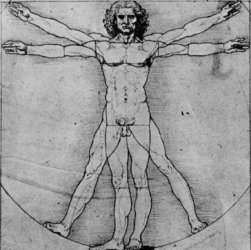 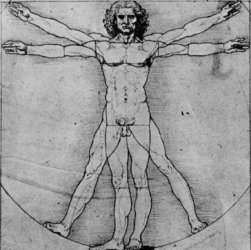 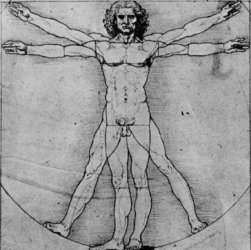 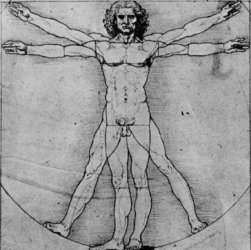 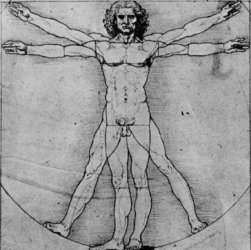 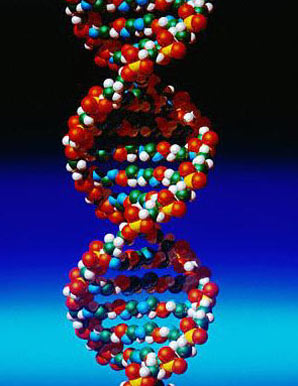 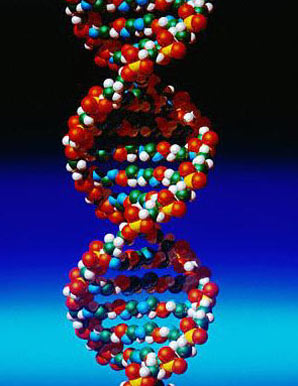 BIOL 334
BIOL 321
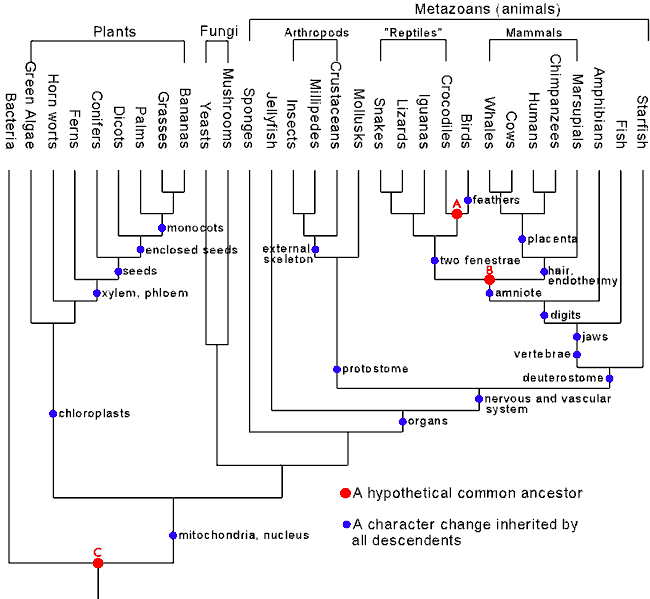 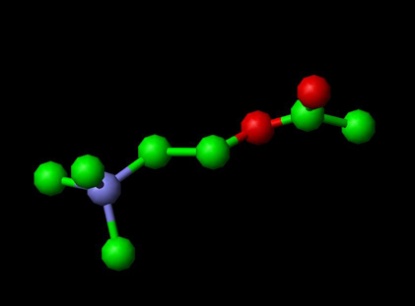 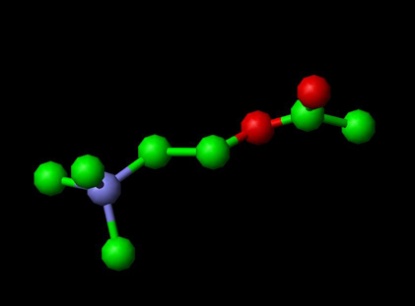 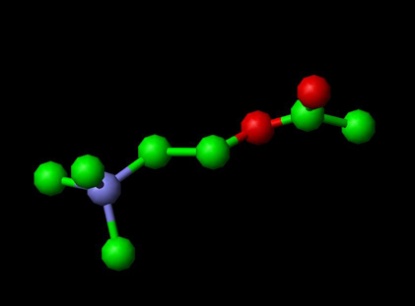 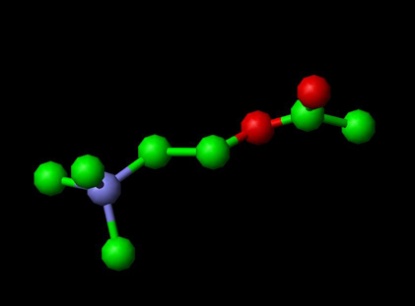 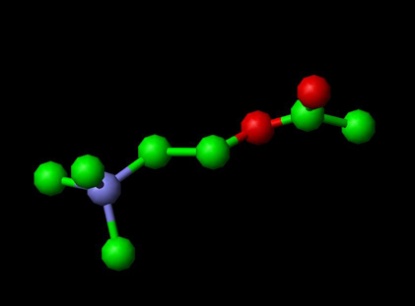 BIOL 334
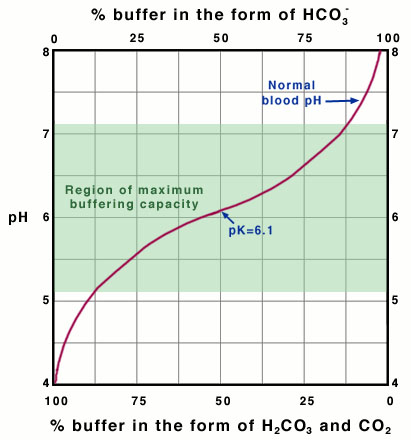 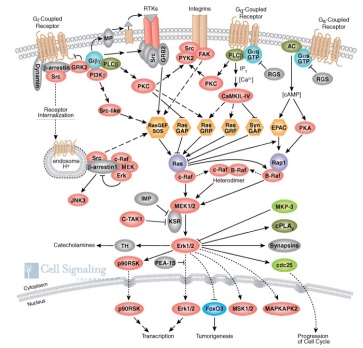 BIOC 302
CHEM 205
Advice #1: Big picture (cont’)
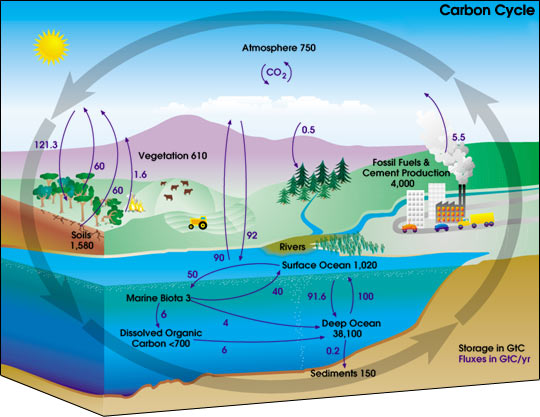 BIOL 304
Ecology
Advice #1: Big picture (cont’)
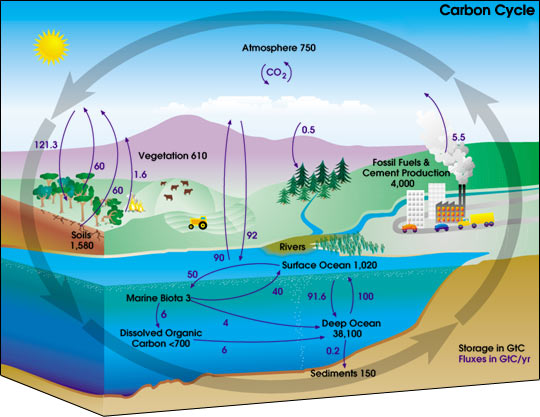 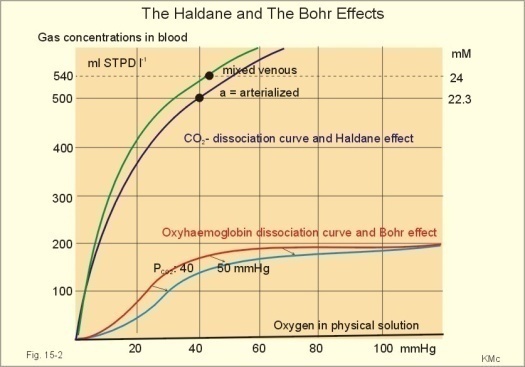 BIOL 364
BIOL 304
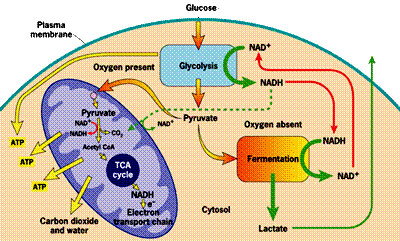 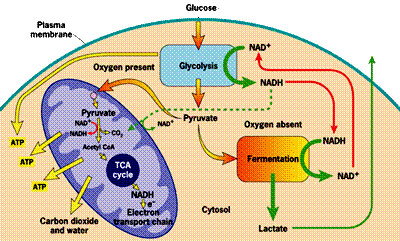 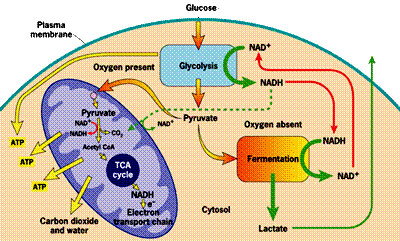 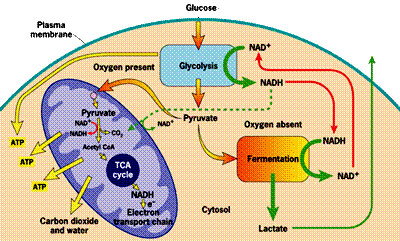 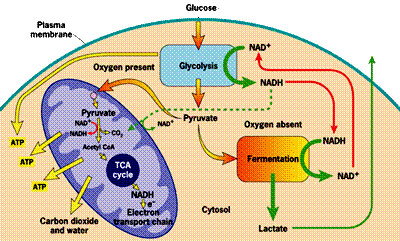 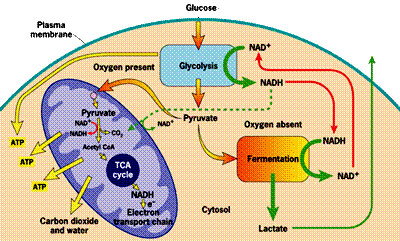 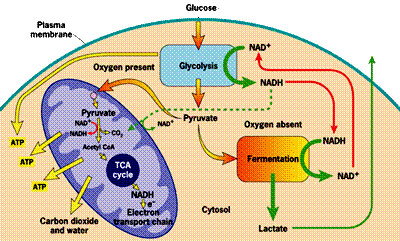 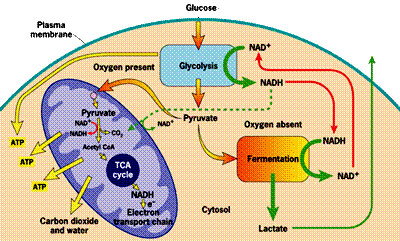 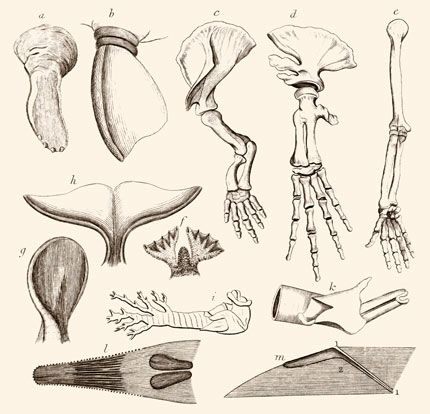 BIOL 204
BIOL 204
BIOL 201
BIOL 201
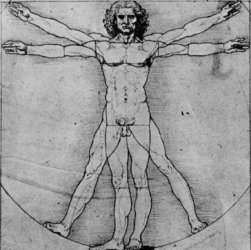 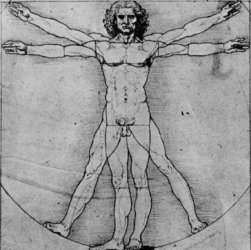 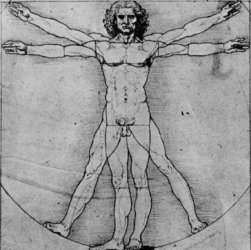 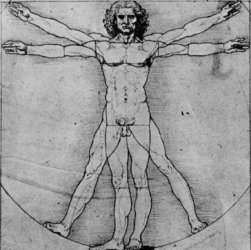 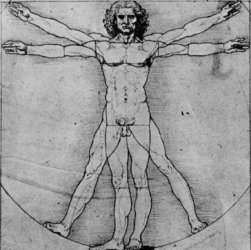 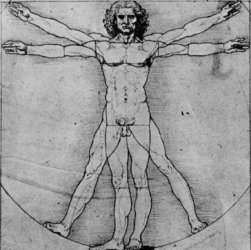 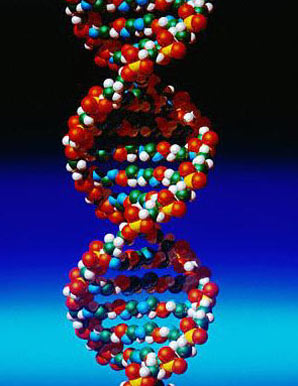 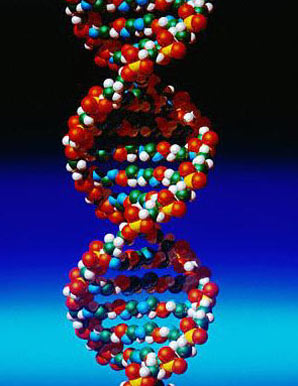 BIOL 334
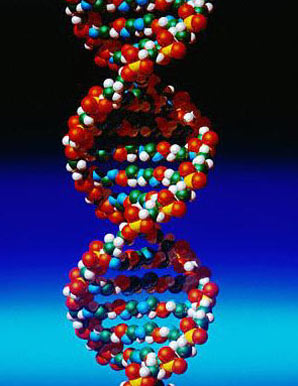 BIOL 321
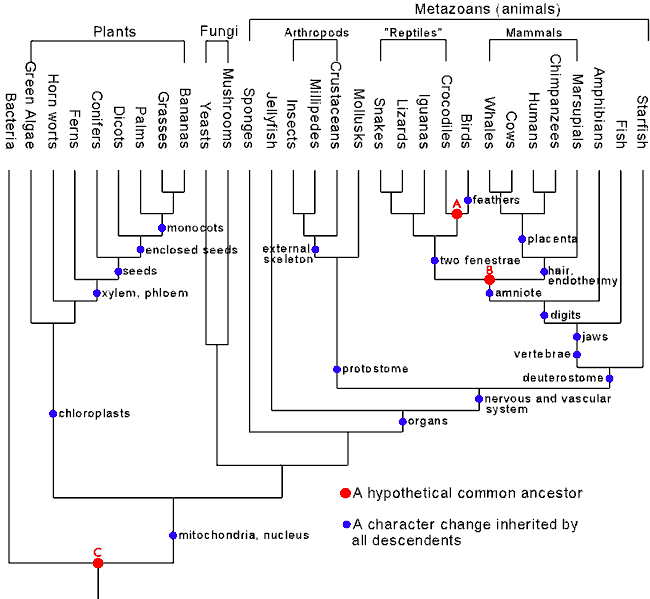 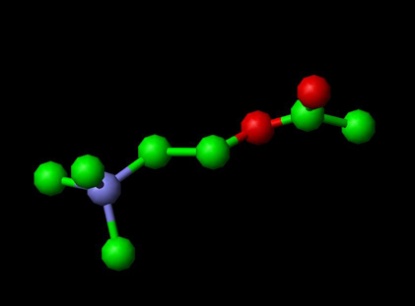 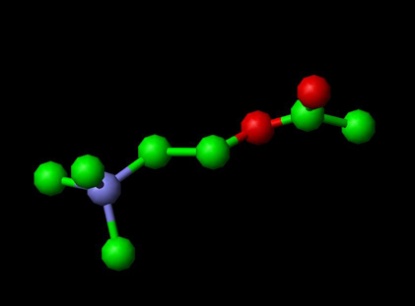 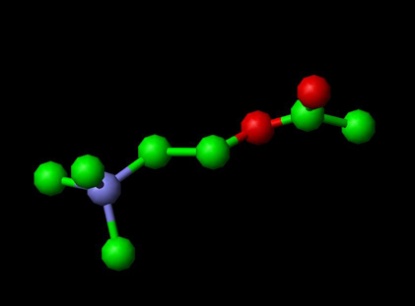 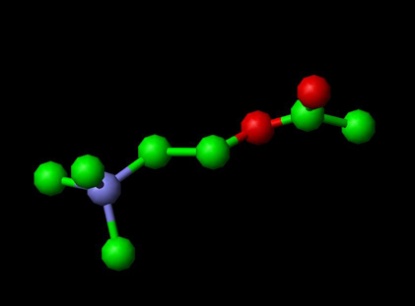 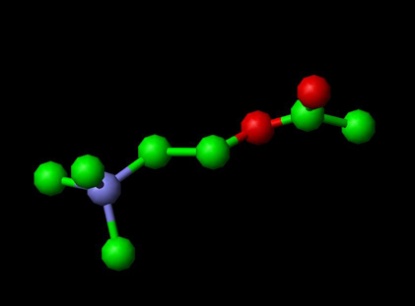 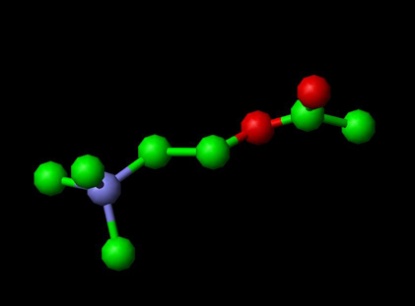 BIOL 334
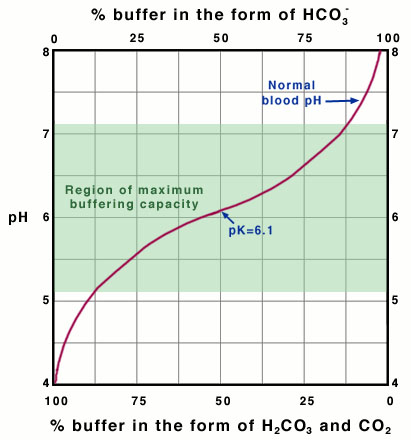 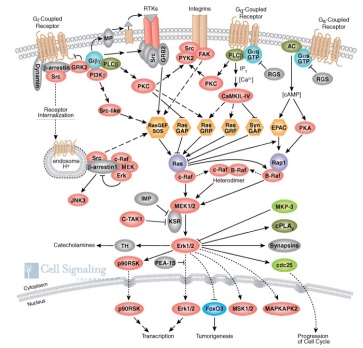 BIOC 302
CHEM 205
Advice #1: Big picture (cont’)
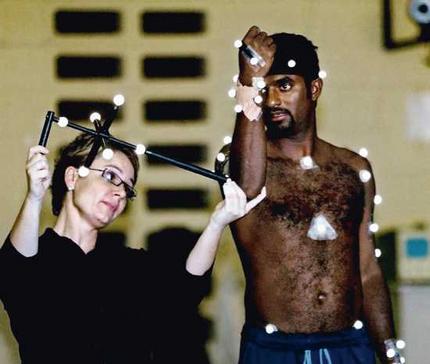 BIOL 325
Biomechanics
Advice #1: Big picture (cont’)
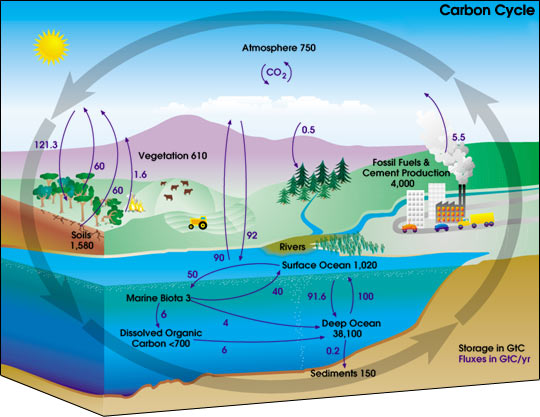 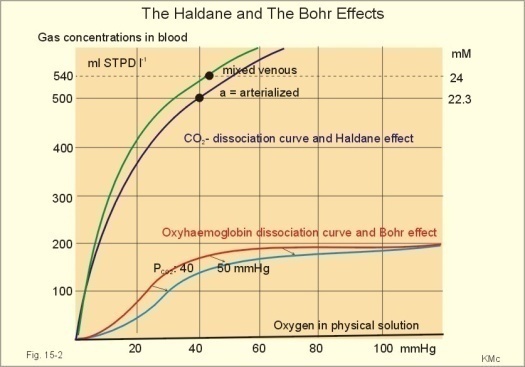 BIOL 364
BIOL 304
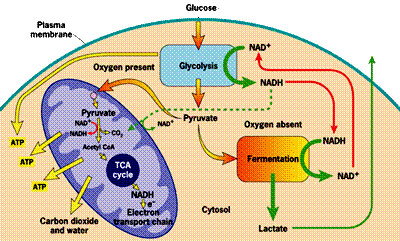 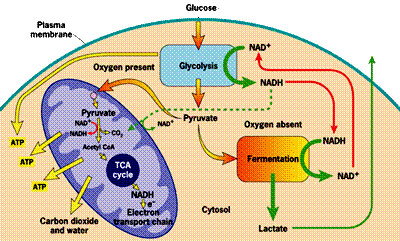 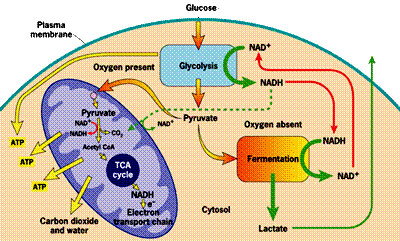 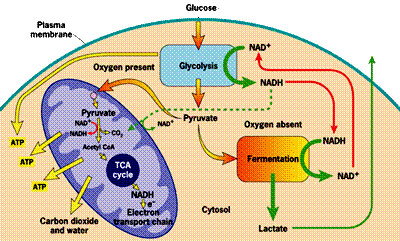 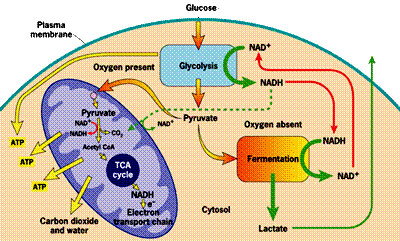 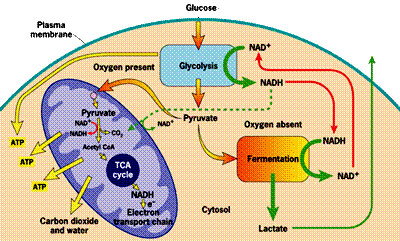 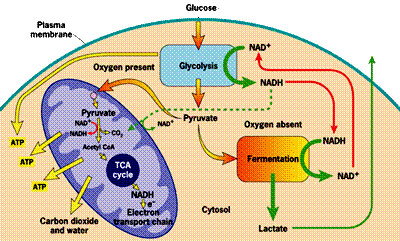 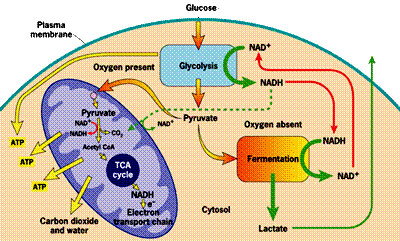 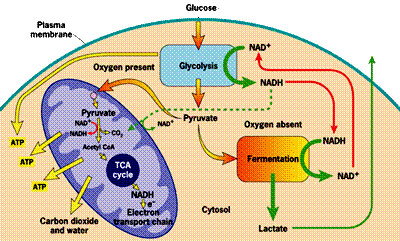 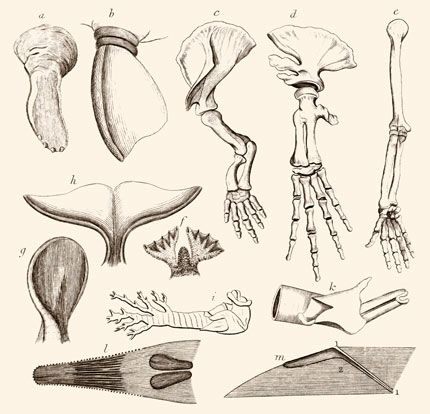 BIOL 204
BIOL 204
BIOL 201
BIOL 201
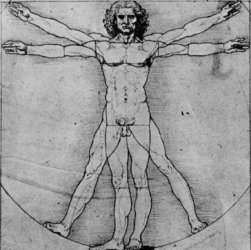 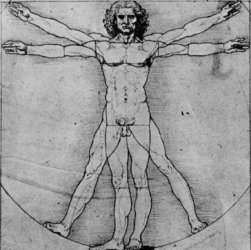 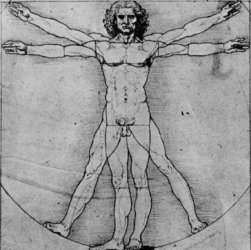 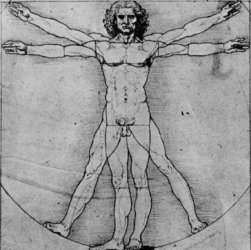 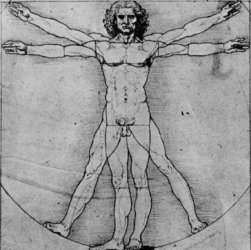 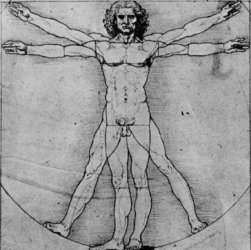 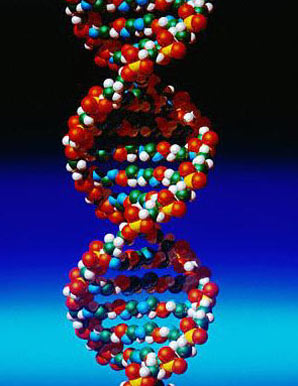 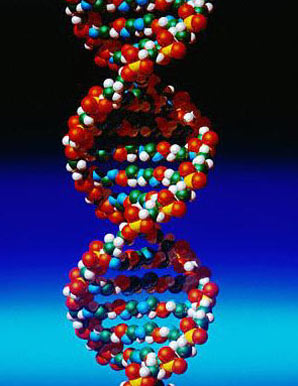 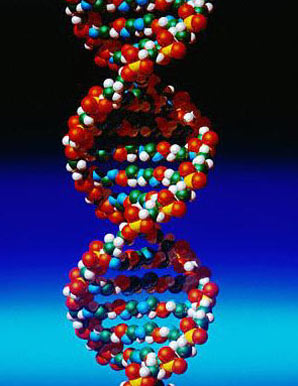 BIOL 334
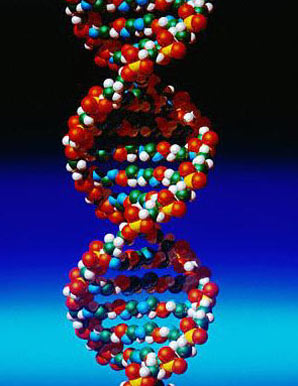 BIOL 321
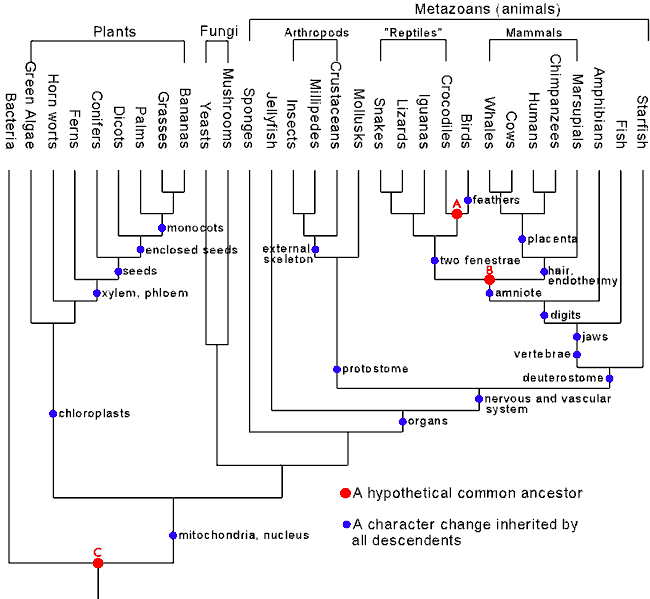 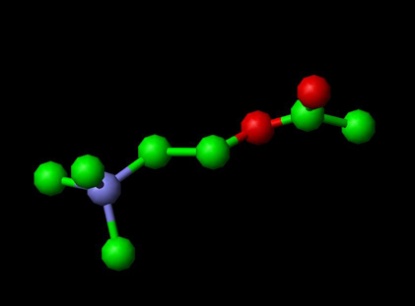 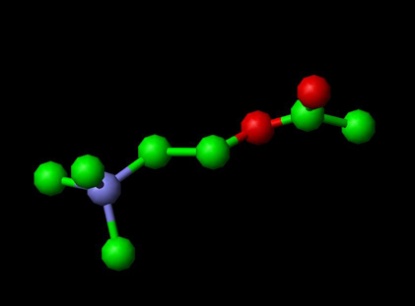 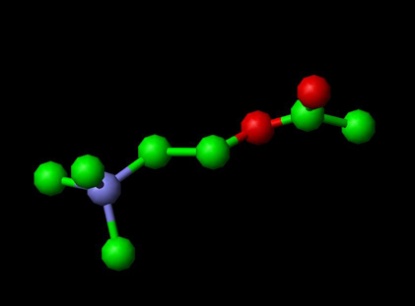 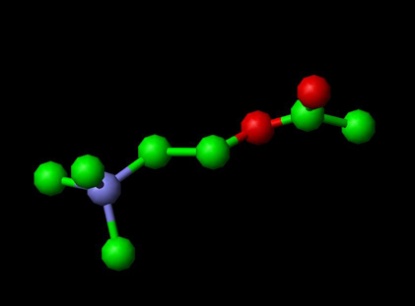 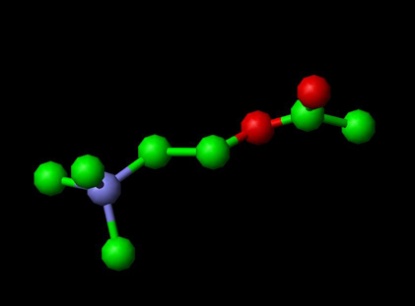 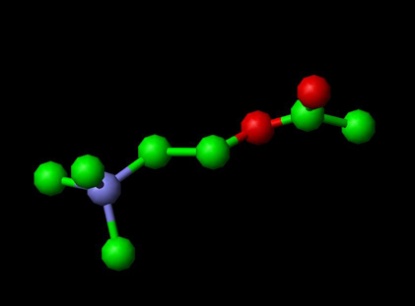 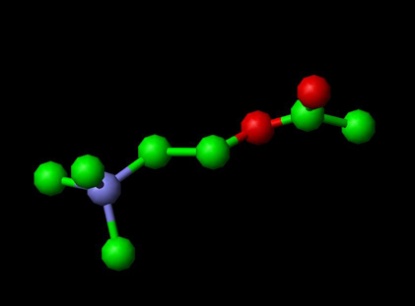 BIOL 334
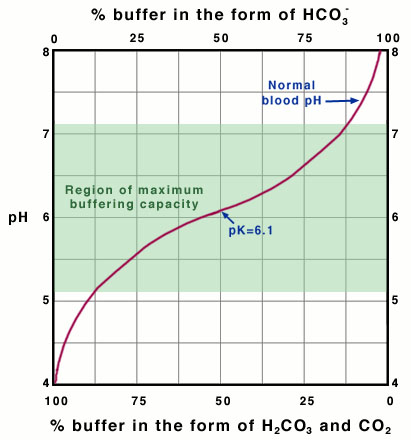 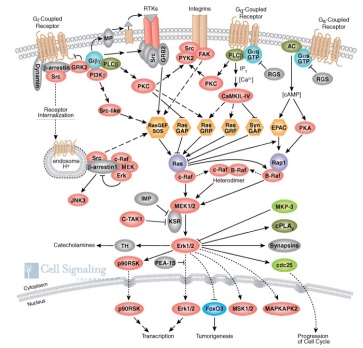 BIOC 302
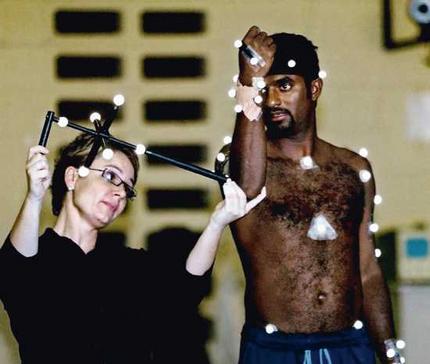 BIOL 325
CHEM 205
Advice #1: Big picture
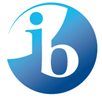 BIOL 140
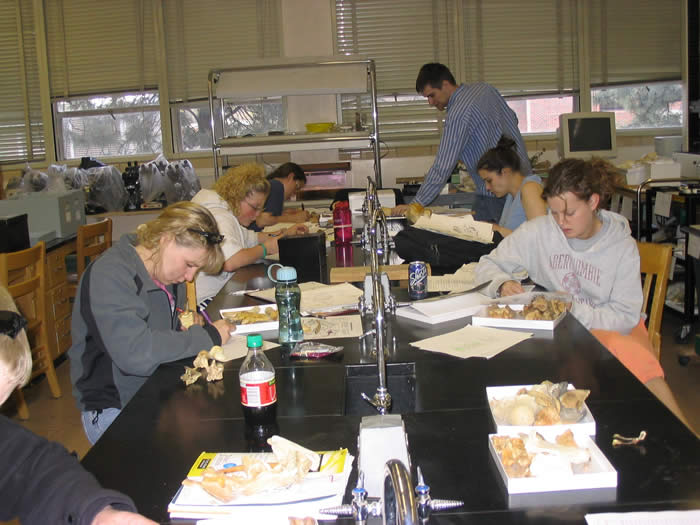 Laboratory Investigations 
in Life Science
Advice #1: Big picture (cont’)
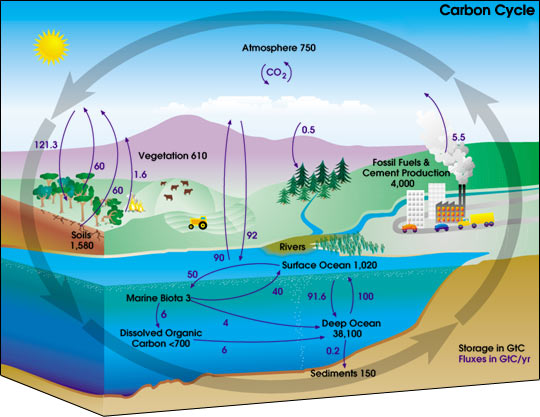 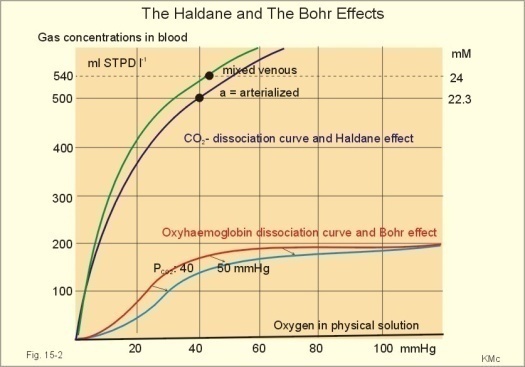 BIOL 364
BIOL 304
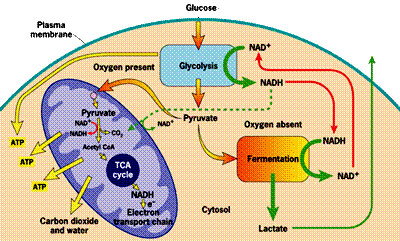 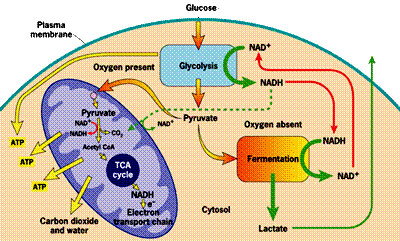 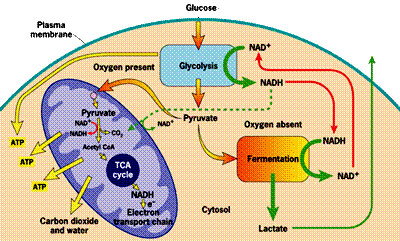 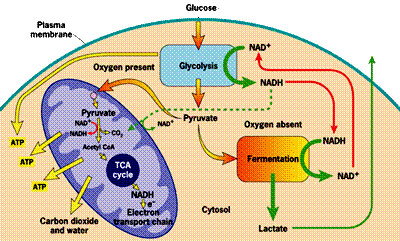 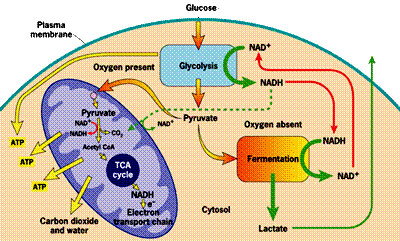 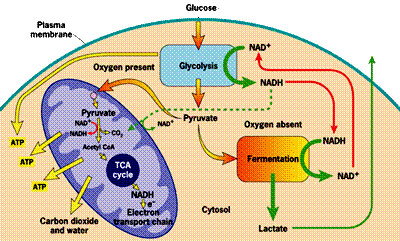 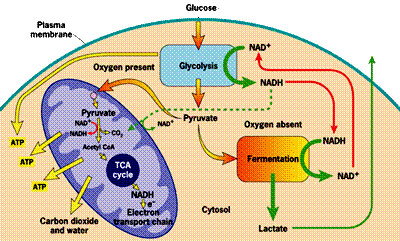 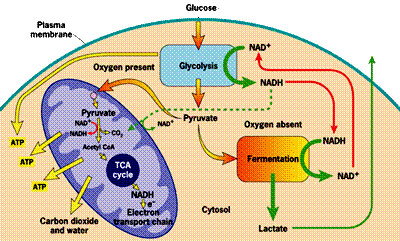 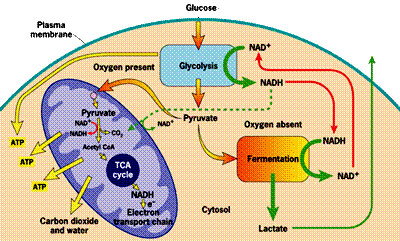 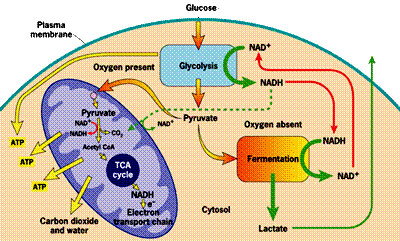 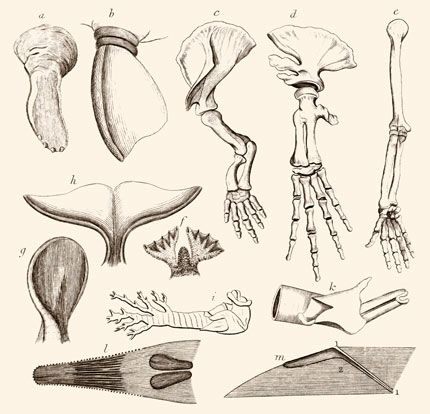 BIOL 204
BIOL 204
BIOL 201
BIOL 201
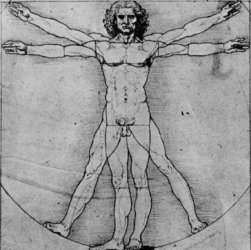 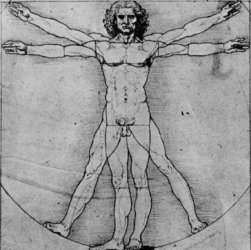 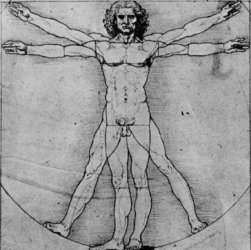 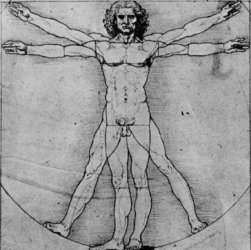 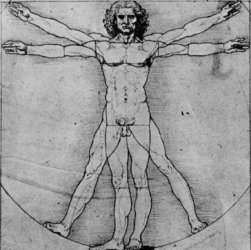 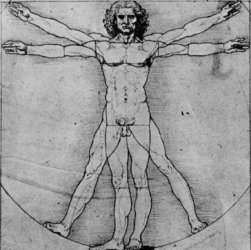 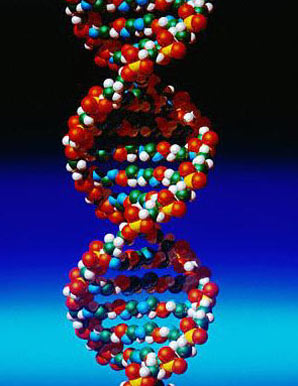 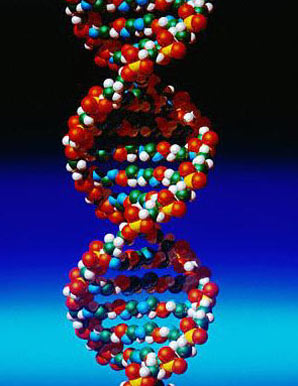 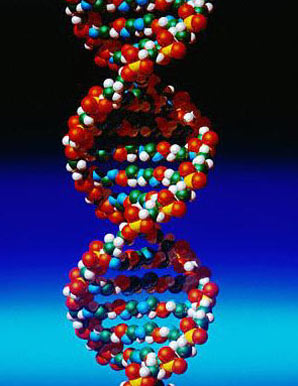 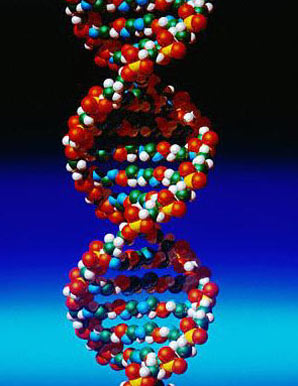 BIOL 334
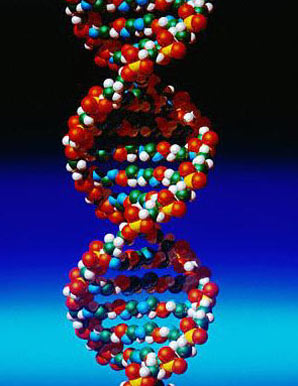 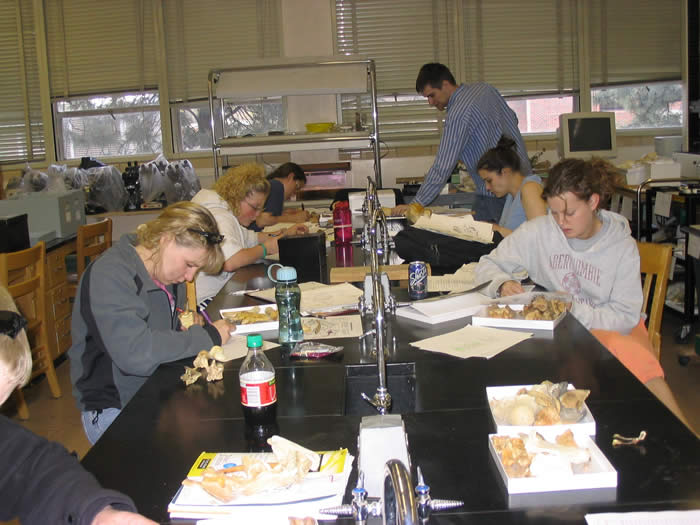 BIOL 140
BIOL 321
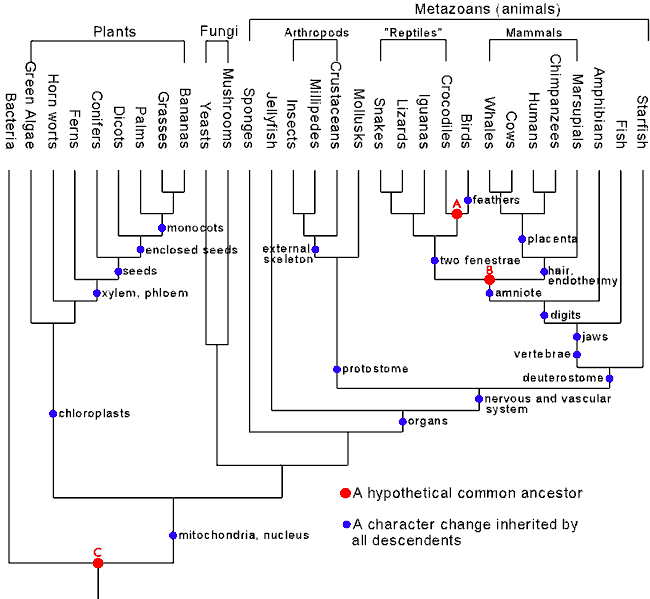 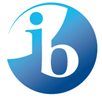 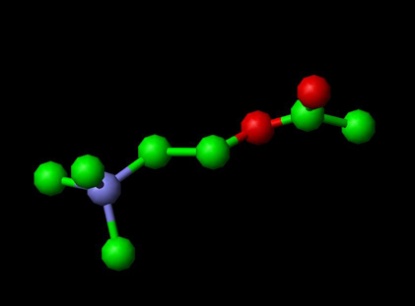 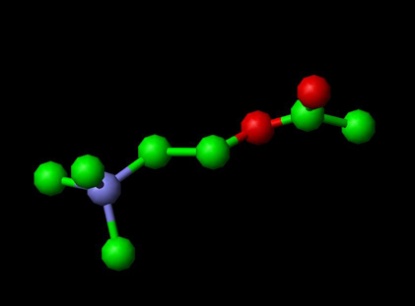 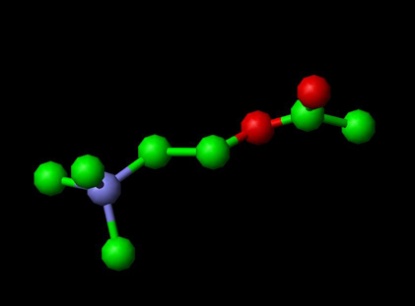 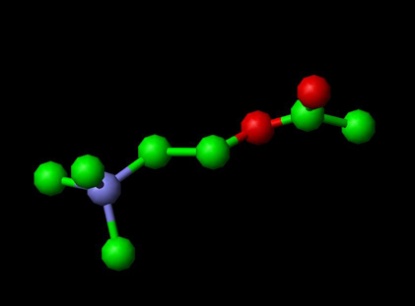 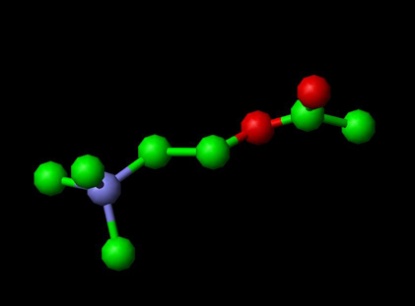 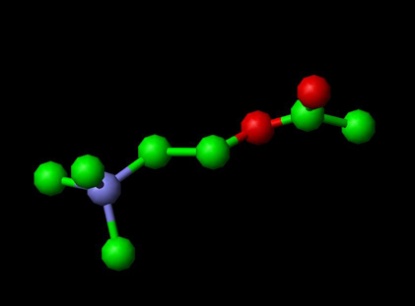 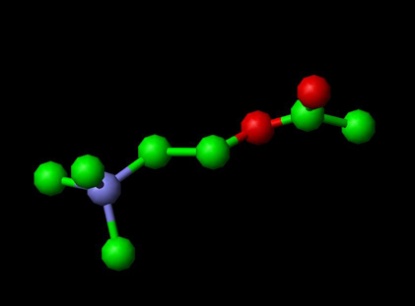 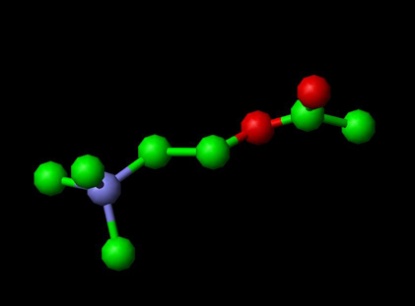 BIOL 334
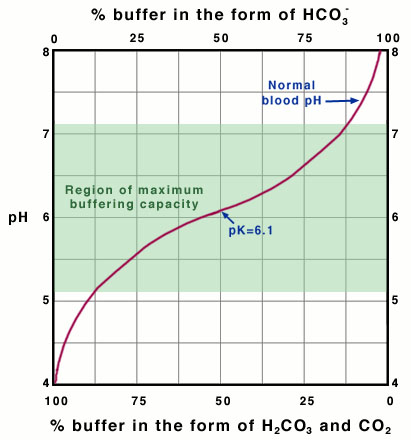 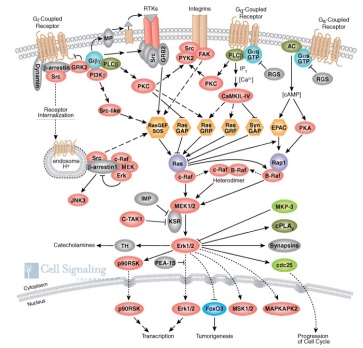 BIOC 302
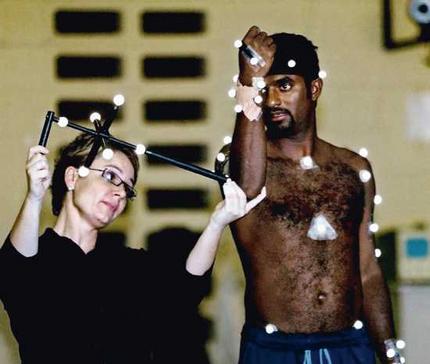 BIOL 325
CHEM 205
Advice #1: Big picture (cont’)
Big picture of EACH OF YOUR COURSE!
Preview
Scan-read
Have a sniff
BEFORE the teacher covers the material
ADVICE #2
Find a successful learning strategy!
Don't work harder, 
Work SMARTER!
Advice #2: Learning strategies
Lots of THINGS TO DO
MANY SOURCES of info
What are the Foundation of all SUCCESSFUL 
LEARNING STRATEGIES?
Advice #2: Learning strategies – Preview
Before starting a new chapter, PREVIEW IT
to get the “BIG picture”
Online teacher notes or Book?
Choose what is easier, faster & most enjoyable!
Scan-read
Have a sniff
Advice #2: Learning strategies – Strategies
At the end of the day, re-read & check your lecture notes.
 Cornell notes
If any holes -> see your Prof / office hours
As soon as the teacher finishes a chapter, learn it! 
SYNTHESIZE  Book + online notes + notes taken in class  into YOUR FINAL PRODUCT
FINAL PRODUCT -> If any holes -> see your prof / office hours
                              -> what you use for your exam. 
                              -> keep it FOR MCAT OR DAT
                              -> own learning style
3 TASKS:

1. MEMORIZATION

2. CONCEPTS – UNDERSTANDING

3. PROBLEMS
 Flash/Cue cards – Q & A
Different 
strategies
 Visual maps or summary
 Summary sheets
 Practice problems
 Last minute cram sheets
Advice #2: Learning strategies – Strategies (con’t)
At the end of the day, re-read & check your lecture notes.
 Cornell notes
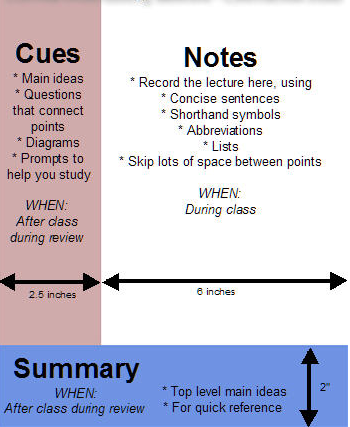 Advice #2: Learning strategies – Strategies (con’t)
Memorization
What for: Definitions, structures, identification, pathways, lists

Example of Courses: BIOL 200, 201, CHEM 233

Strategies: Flashcards (identification and drawing/writing them out); Acronyms; For pathways: flashcard for each part of the pathway; put in order

Where to use them : on the bus, in line, with your roommate
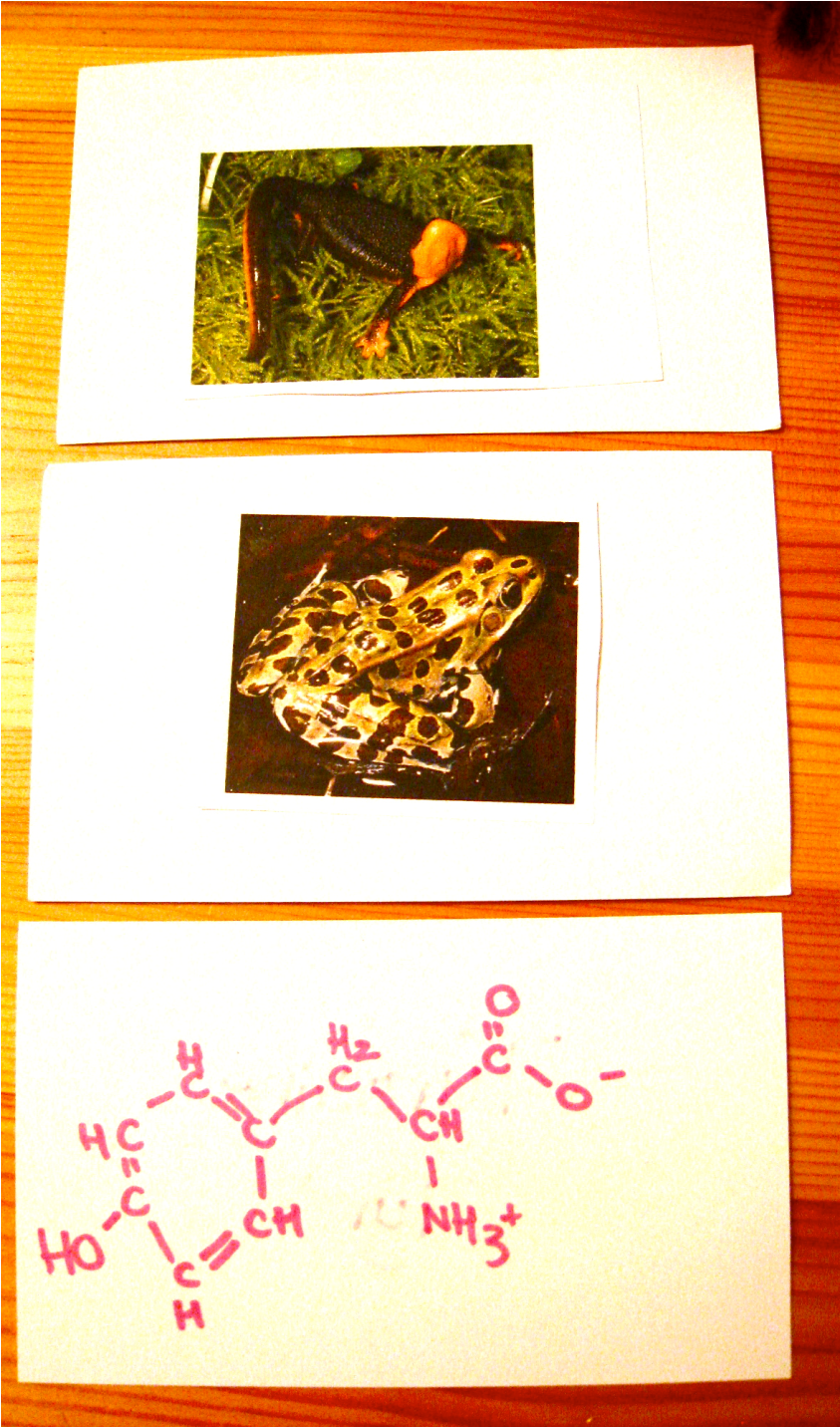 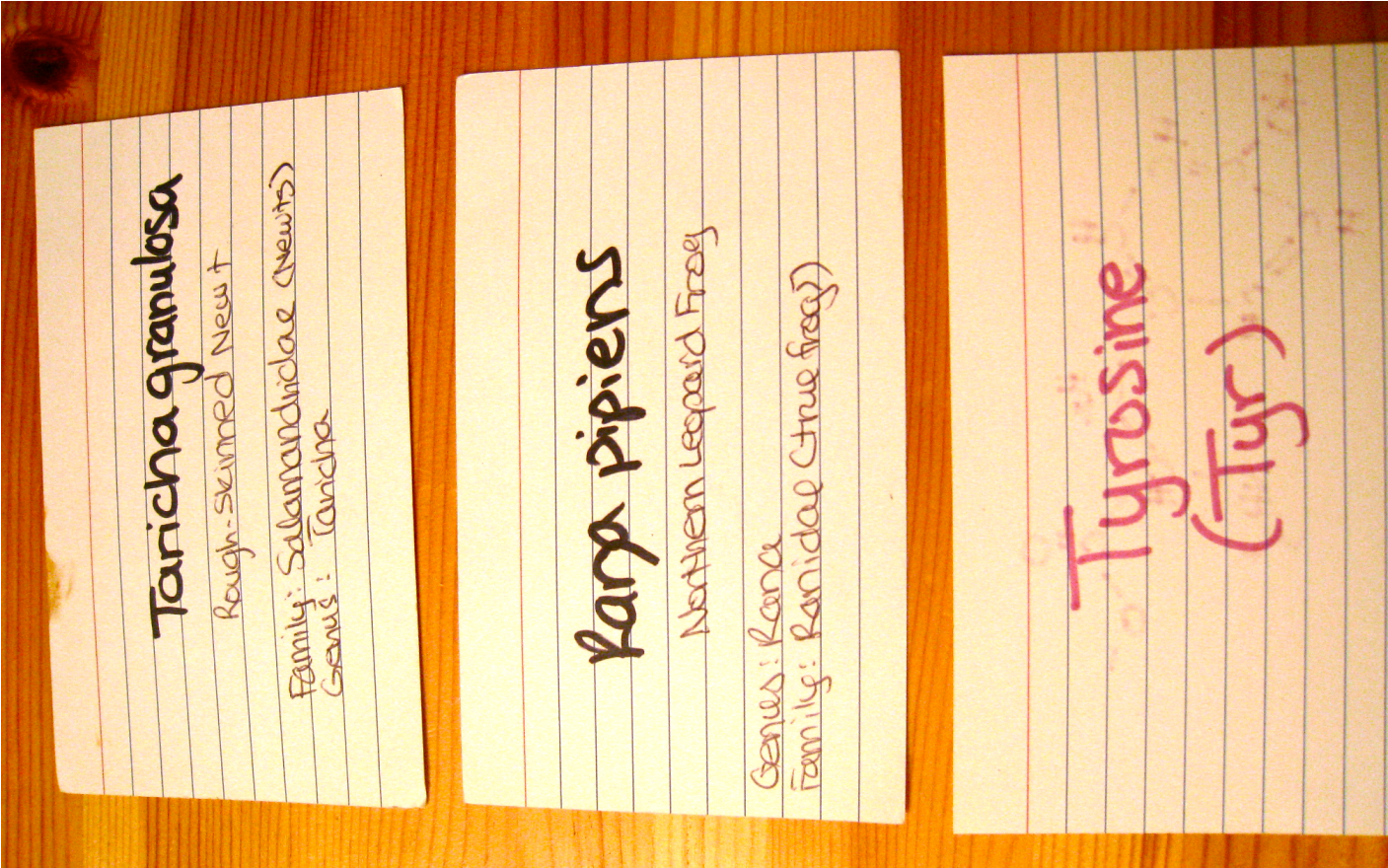 Advice #2: Learning strategies – Strategies (con’t)
Concepts and Ideas: 1- Visual mapping
What for: Overall concepts; when a course or lecture has many different topics

Example of Courses: All upper level, especially biology

Strategies: 
Concept maps, 
Flow charts
Pictures

Where to use: anywhere – one piece of paper vs. all of your lecture notes.
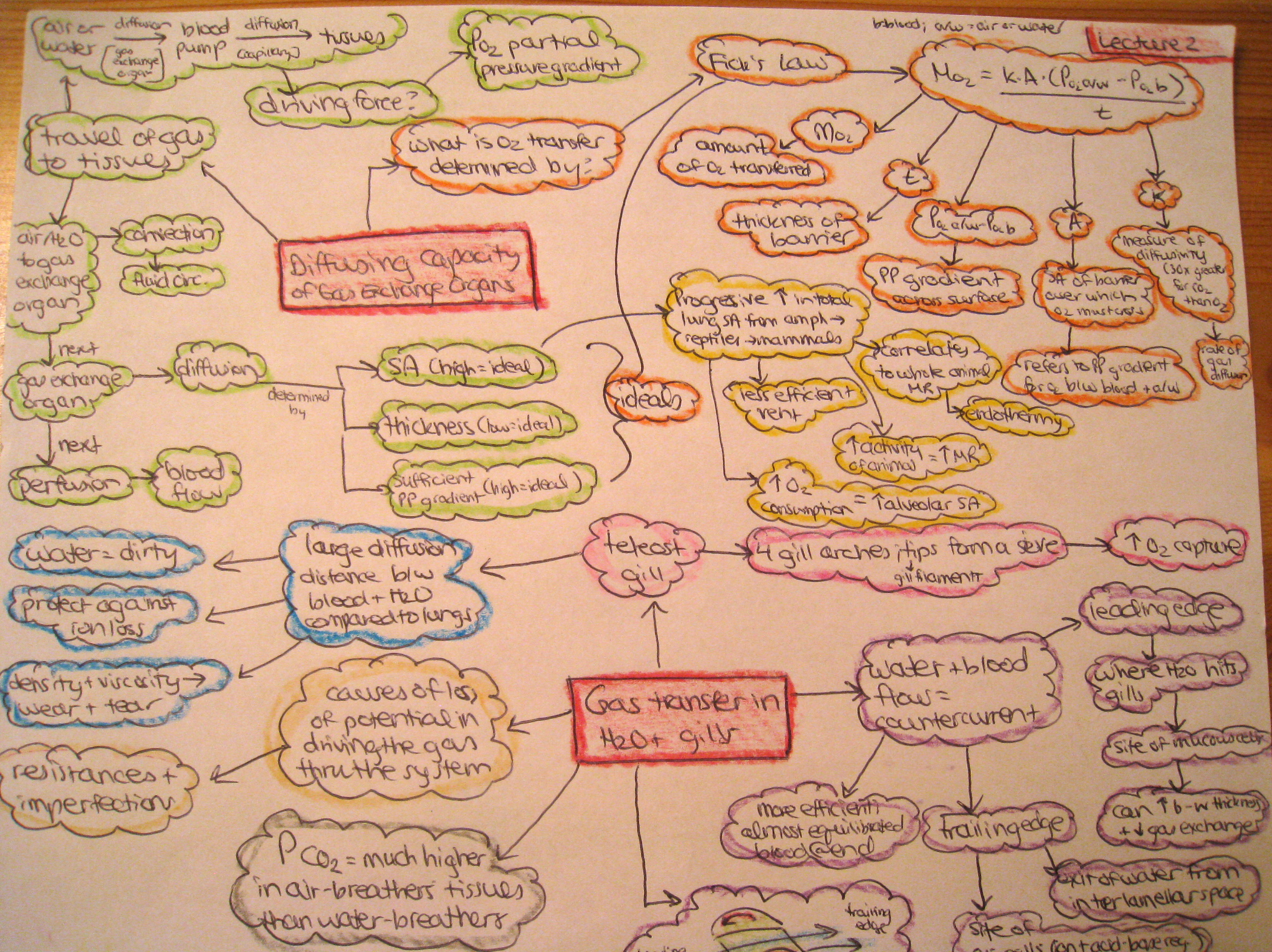 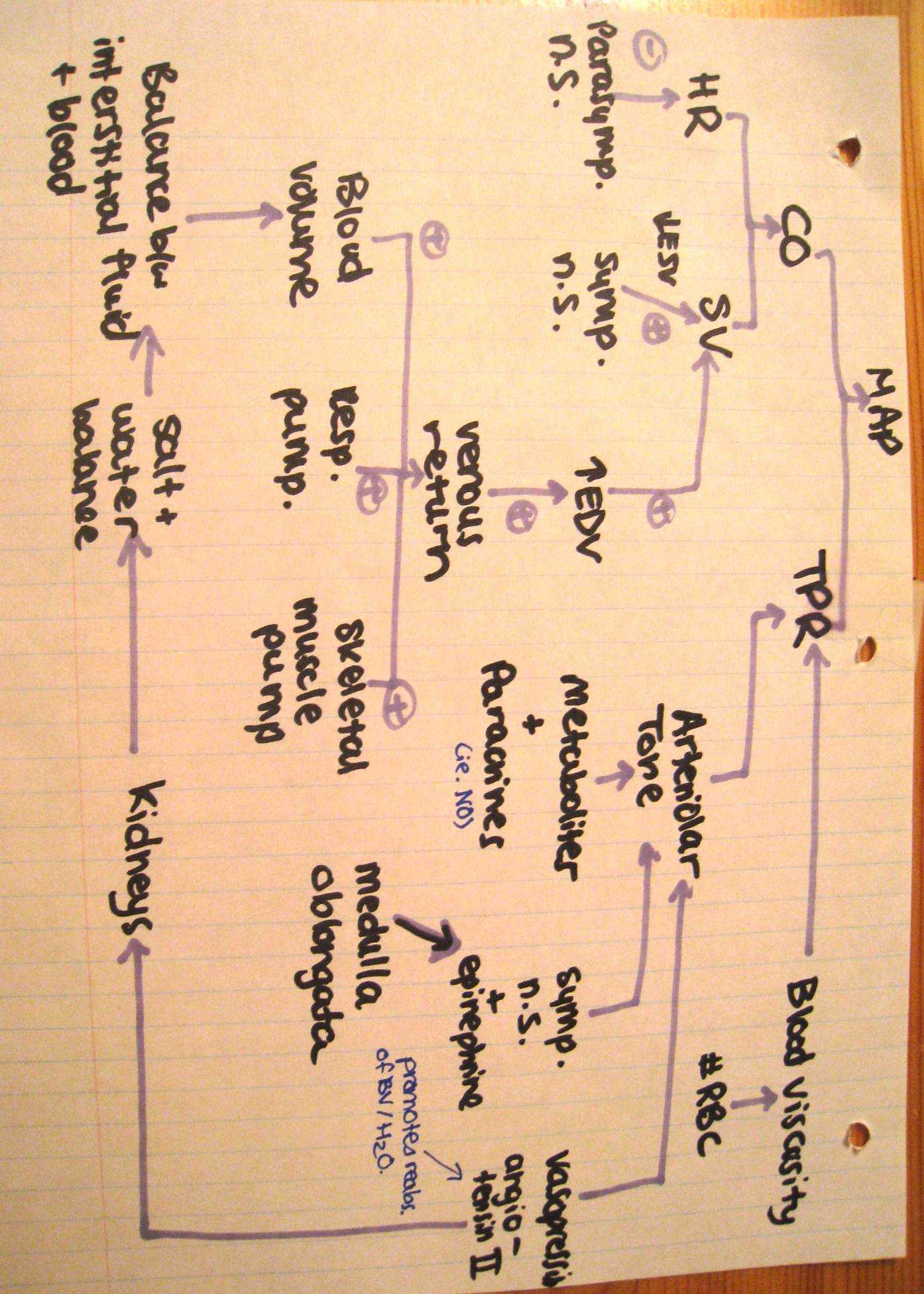 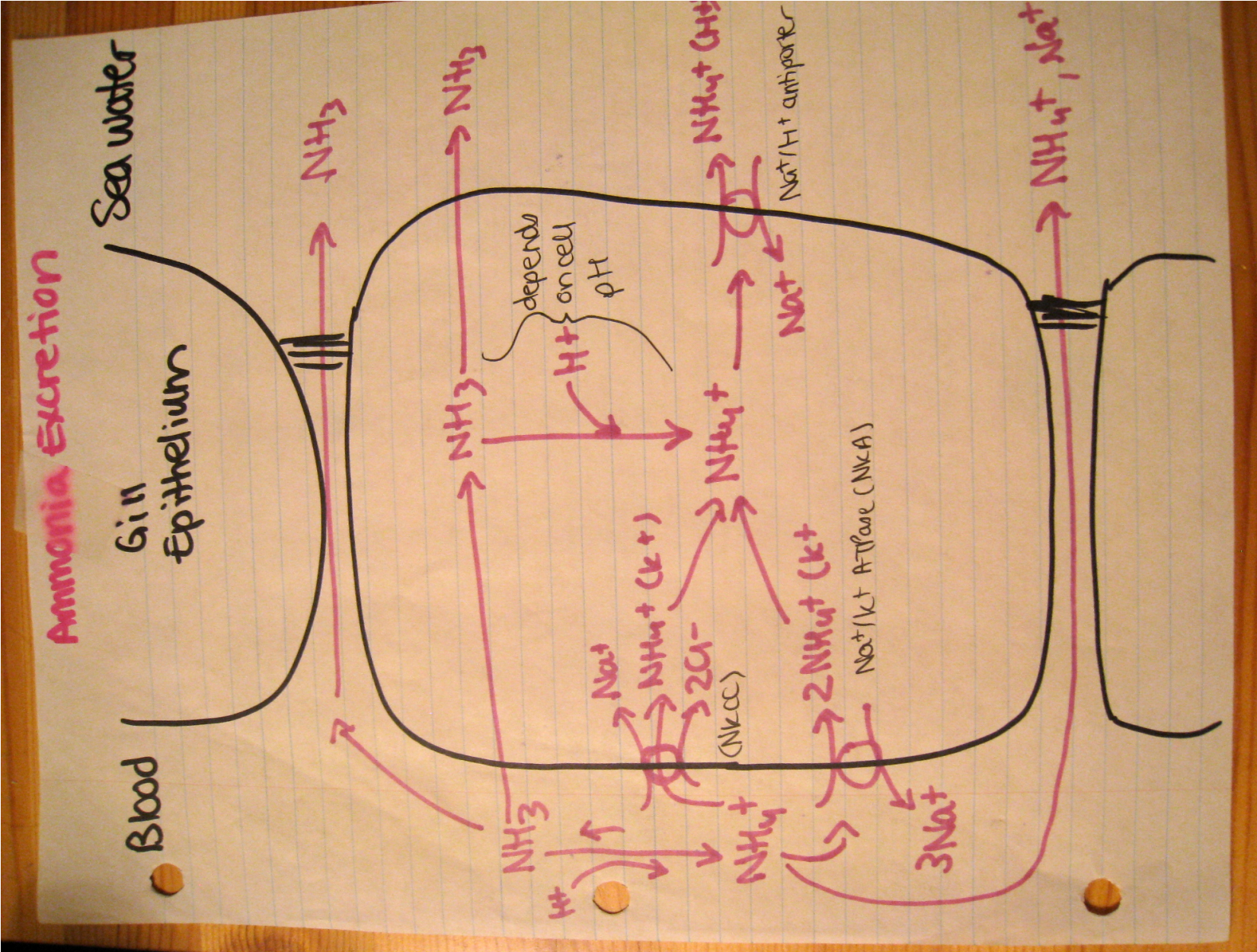 Advice #2: Learning strategies – Strategies (con’t)
Concepts and Ideas – 2 Summary Sheets
What for: Compilation of all sources of info (lecture notes, text, lab, online notes, etc.)

Example of Courses: good for all your courses!

Strategies: Pages summarizing and incorporating all information & answering overall “guiding questions” posted by professor

When to use: Anywhere. If you do this after each lecture, it will be easy to study for exams.
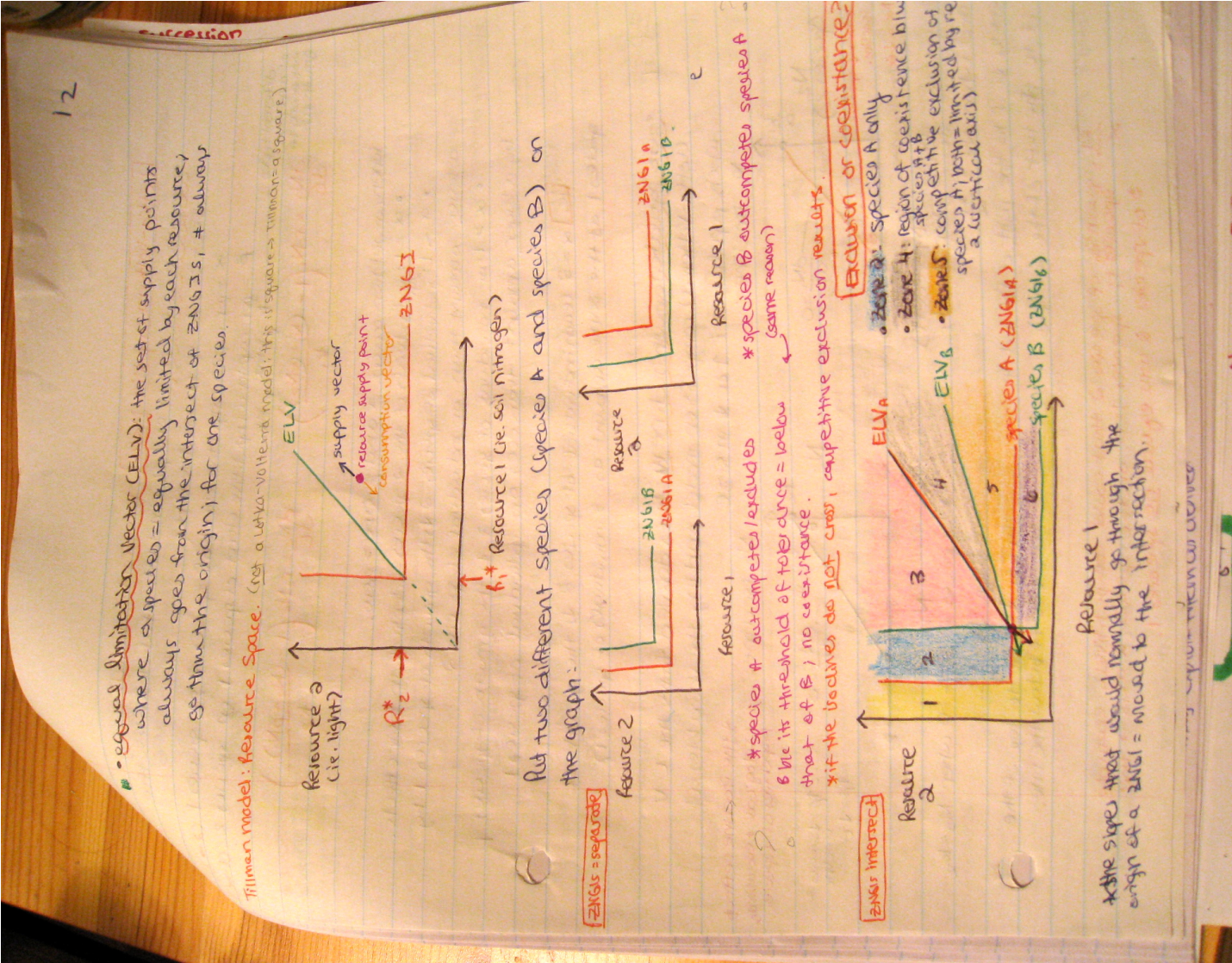 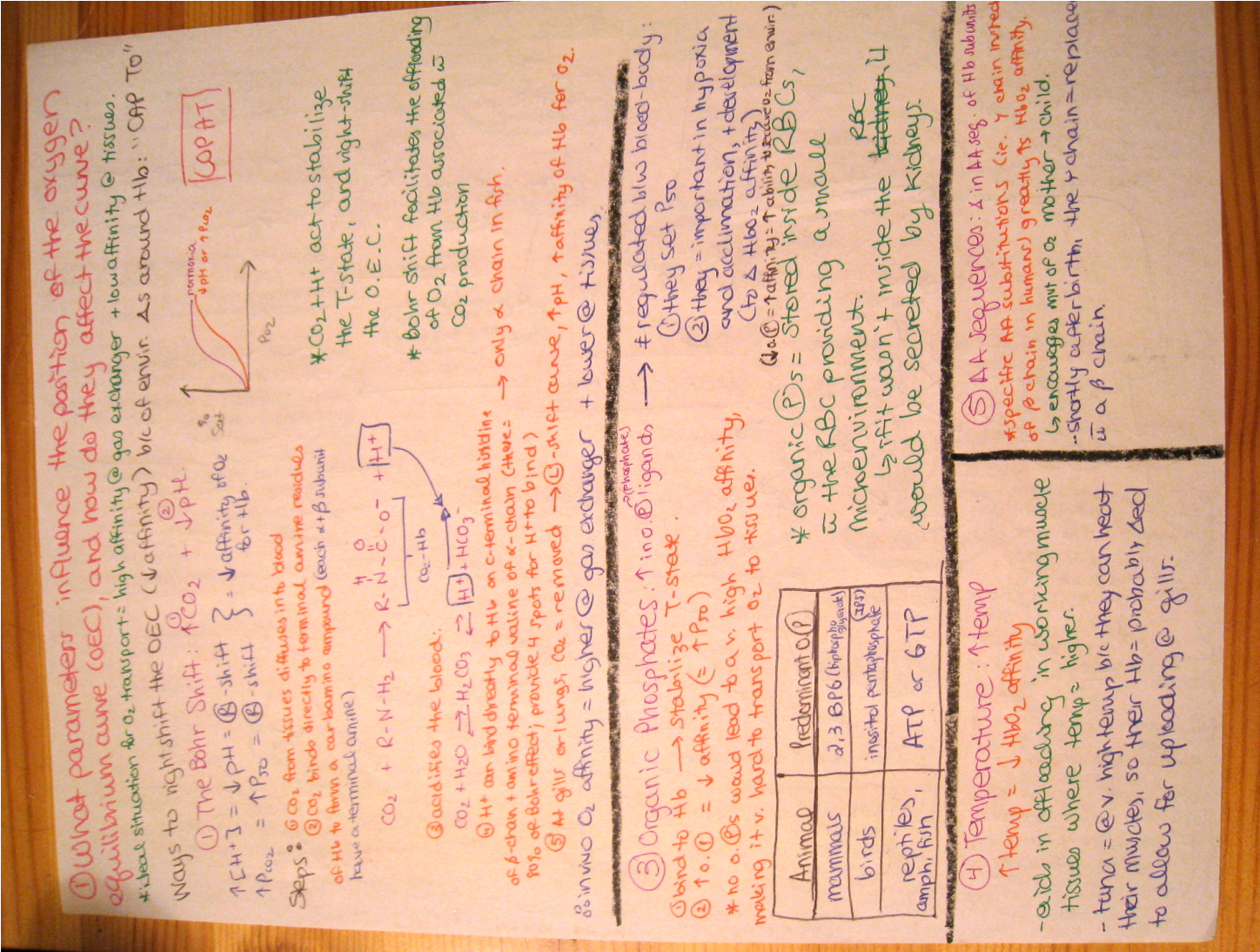 Advice #2: Learning strategies – Strategies (con’t)
Problem-Based Courses
What for : Problem-solving courses

Example of Courses: Genetics, Math, Chemistry

Strategies:  Practice. Understand. Practice. Practice. Practice - Do not read answer key before doing problems.

Where to use: anywhere – especially useful to check answers with study groups
Advice #2: Learning strategies – Strategies (con’t)
Do NOT bother with 
your lecture notes, 
the teachers’ online notes
 & textbook.
The week before the exam:
Use  your
 Flash/Cue cards – Q & A
 Visual maps or summary
 Summary sheets
 Practice problems
 Last minute cram sheets
TEST YOURSELF: Hide everything & re-do from scratch.
Now, you know what you know  & what you don’t know.

You know where to concentrate your efforts    cram sheets
Advice #2: Learning strategies – Review
Don’t  do  overnight cramming
Review often!
Information is rapidly forgotten – to counter this you must convert short term memory into long term memory
Advice #2: Learning strategies – Review (con’t)
Today’s lecture
Advice #2: Learning strategies – Review (con’t)
Today lecture
Today’s lecture
What happens to new information?
Advice #2: Learning strategies – Review (con’t)
Today’s lecture
What happens to new information?
Advice #2: Learning strategies – Review (con’t)
Today’s lecture
What happens to new information?
Advice #2: Learning strategies – Review (con’t)
Today’s lecture
What happens to new information?
The weekend 
Before the final
Advice #2: Learning strategies – Review (con’t)
Today’s lecture
What happens if you REVIEW?
The weekend 
Before the final
Advice #2: Learning strategies – Review (con’t)
Today’s lecture
The weekend 
Before the final
Advice #2: Learning strategies – Review (con’t)
Today’s lecture
The weekend 
Before the final
1ST REVIEW session: GOING THROUGH YOUR LECTURE NOTES
(CORNELL)
Advice #2: Learning strategies – Review (con’t)
Today’s lecture
The weekend 
Before the final
Advice #2: Learning strategies – Review (con’t)
Today’s lecture
The weekend 
Before the final
2ND REVIEW session: You finished the chapter (chapter 1) – 
You make your CUE CARDS &/or  VISUAL MAP and/or SUMMARY SHEETS for CHAPTER 1
Advice #2: Learning strategies – Review (con’t)
Today’s lecture
The weekend 
Before the final
Advice #2: Learning strategies – Review (con’t)
Today’s lecture
3RD REVIEW session: You finished the next chapter (Chapter 2) – You review cue cards, visual map or summary sheets of CHAPTER 1
Advice #2: Learning strategies – Review (con’t)
Today’s lecture
The weekend 
Before the final
Advice #2: Learning strategies – Review (con’t)
Today’s lecture
The weekend 
Before the final
4TH REVIEW session: You finished the next chapter (Chapter 3) – You cue cards, visual map or summary sheets of CHAPTER 1
Advice #2: Learning strategies – Review (con’t)
Today’s lecture
Short term memory has become long term memory
The weekend 
Before the final
Advice #2: Learning strategies – Review (con’t)
The week before the exam:
YOU WILL HAVE AN EASIER TIME!
ADVICE #3
Your most precious commodity is time
TIME MANAGEMENT!
DON’T PROCRASTINATE!
Advice #3: Time management
PER WEEK: ACADEMIA
25 h        class
(lecture + labs + tutorials)
(assignments + own studying + group study with friends + reviewing for midterms + library search + writing essays, papers, lab reports)
+ 2x(25 h) homework
75h
PER WEEK: SLEEP
7h of sleep per nights x7 nights = 49h
PER WEEK: WHAT’S LEFT
24h x 7days = 168h
– 75h 
– 49h
44h
average of 6.3h/day LEFT
Advice #3: Time management (con’t)
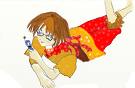 Lana’s time table
Advice #3: Time management (con’t)
You have to prioritize and realize that you cannot do everything 100% perfectly like in high school!
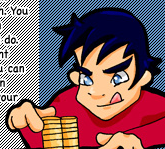 Mitchel’s paper.
Grade (%)
2
4
6
8
Duration working on paper (h)
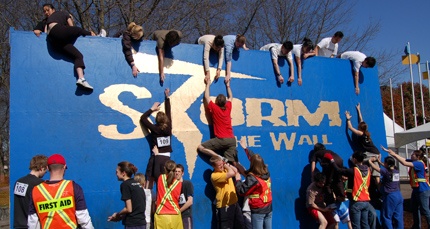 ADVICE #4
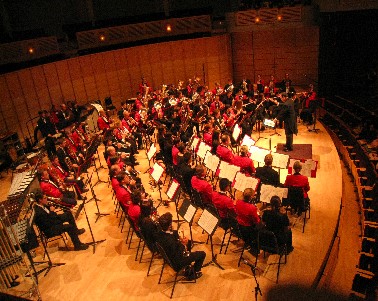 Student Life
Extracurricular
- Friends
- Volunteering
- Social
- Clubs & Societies
- Learn to network
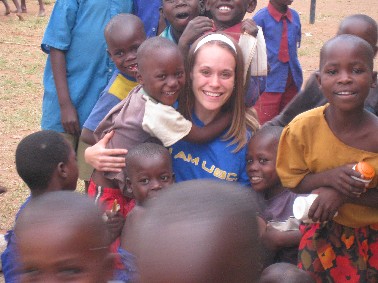 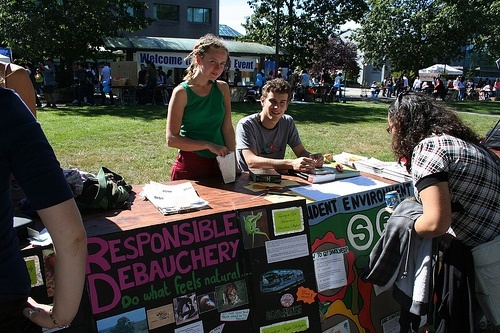 EXPLORE!
FUN!
ENJOY!
Advice #4: Extracurricular (con’t)
Be part of a community
Do something life-giving
Get involved
Make the most of your university experience
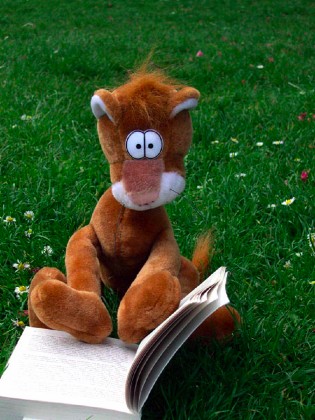 OTHER ADVICES
Take courses that interest you!
No overload!
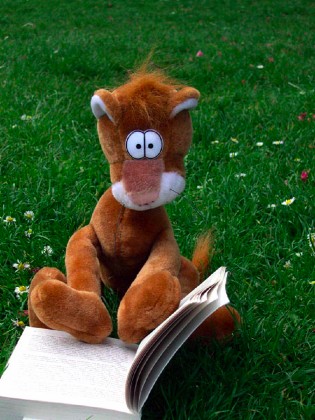 It’s okay to change plans
Go to your lectures
Turn off MSN, Facebook, Youtube, Twitter
CONCLUSION
Don’t lose sight of the BIG PICTURE
Find A SUCCESSFUL LEARNING STRATEGY
 Gauge your time and use it efficiently 
Balanced life
 Be honest with yourself about your difficulties 
 ALWAYS GO TO CLASS
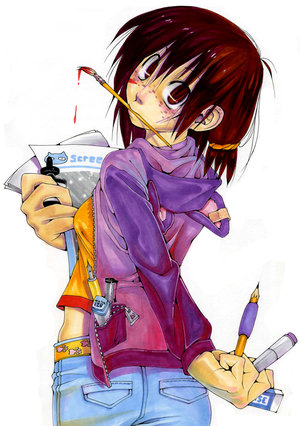 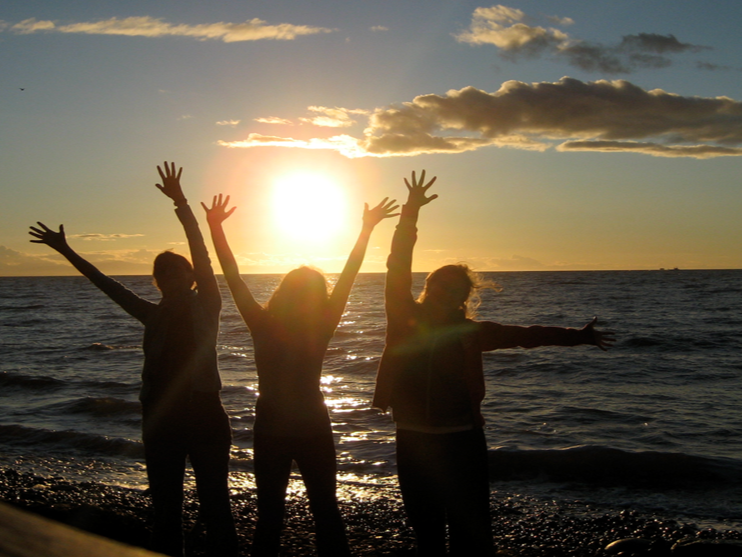 Tuum est
It’s yours!